The push and pull of sex in cancer survivors – what can we learn?
Ted Jablonski MD CCFP FCFP
FMF Nov 2023 MONTREAL
COI – Presenter Disclosure
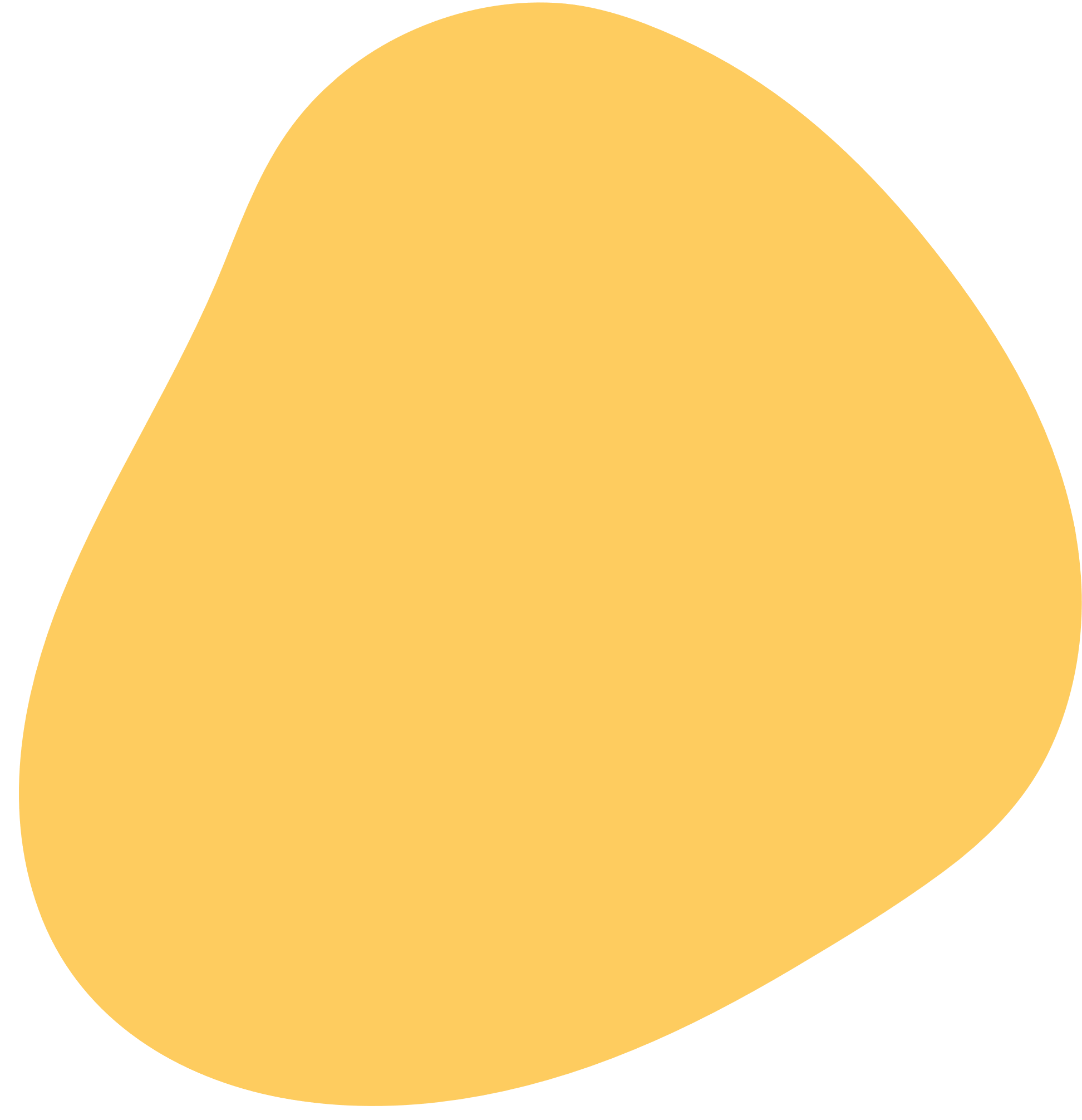 Presenter Disclosure
Ted Jablonski MD CCFP FCFP
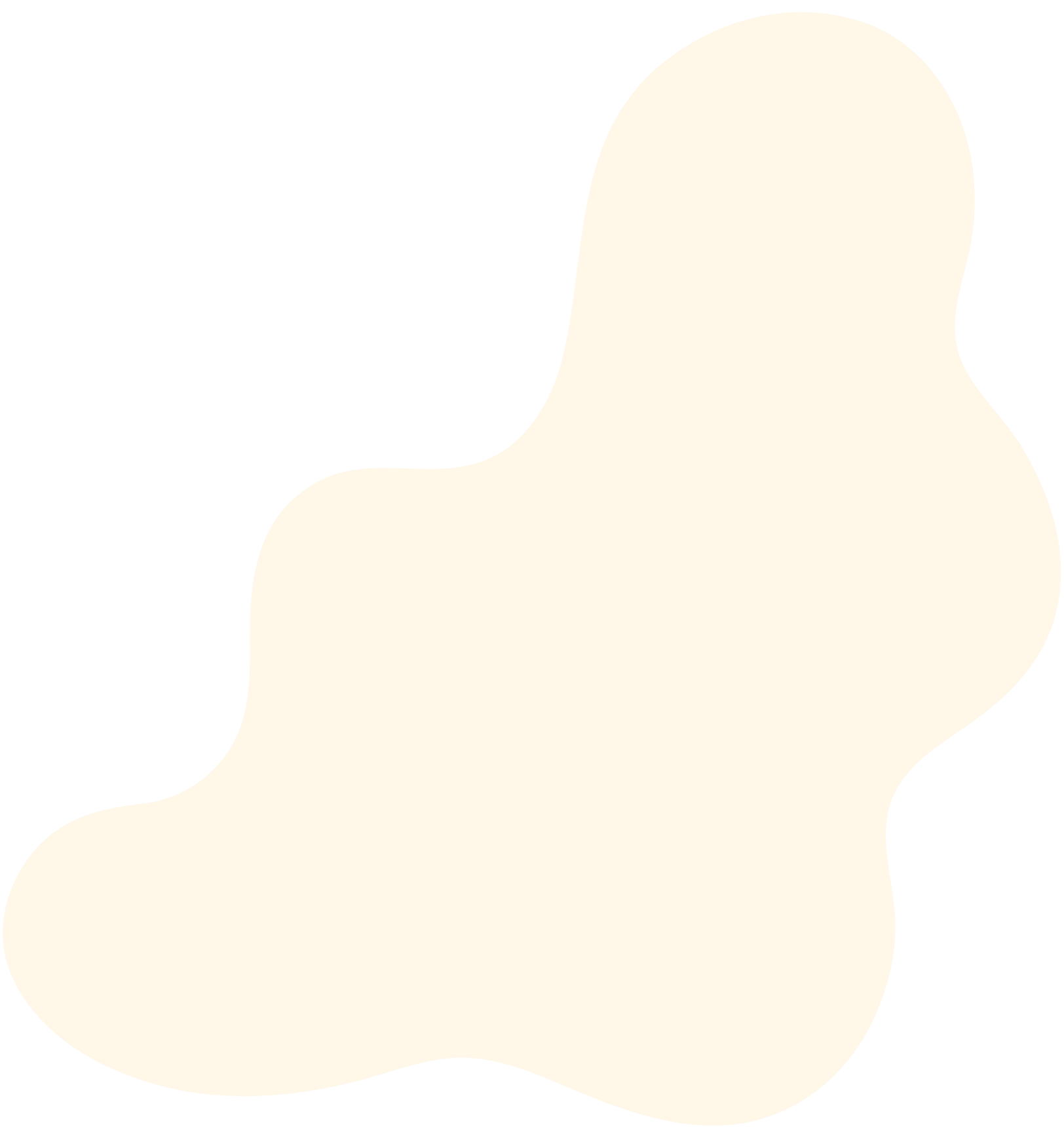 •Any direct financial relationships, including receipt of honoraria / 
Membership on advisory boards or speakers’ bureaus:
Speaker’s Bureau, Advisory Board Honoraria (2021-2023)Bayer, Dr Ho’s, Jazz, Merck and media companies mdBriefCase, 
Think Research

•Patents for drugs or devices: none

•Other: 
Principal Investigator (2021 – 2023)none
Relationships with financial sponsors:
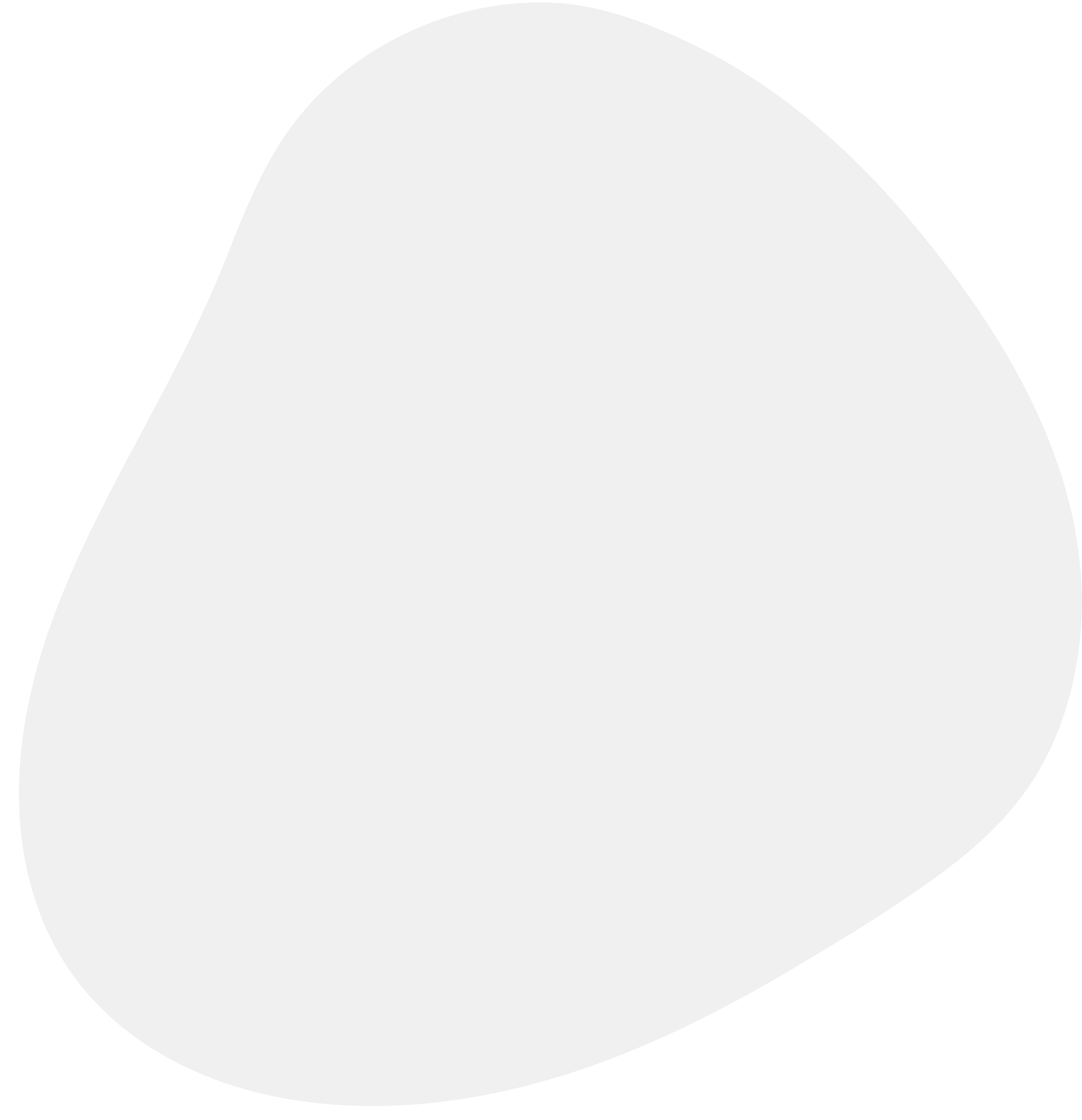 [Speaker Notes: Where a faculty/presenter has no relationships to disclose, indicate Not Applicable under Relationships with Financial Sponsors.

Complete this slide for the primary presenter and ALL co-presenters if applicable.

Reminder: Disclosures made on your COI forms should match disclosures made on the COI slide.]
COI – Disclosure of Financial Support
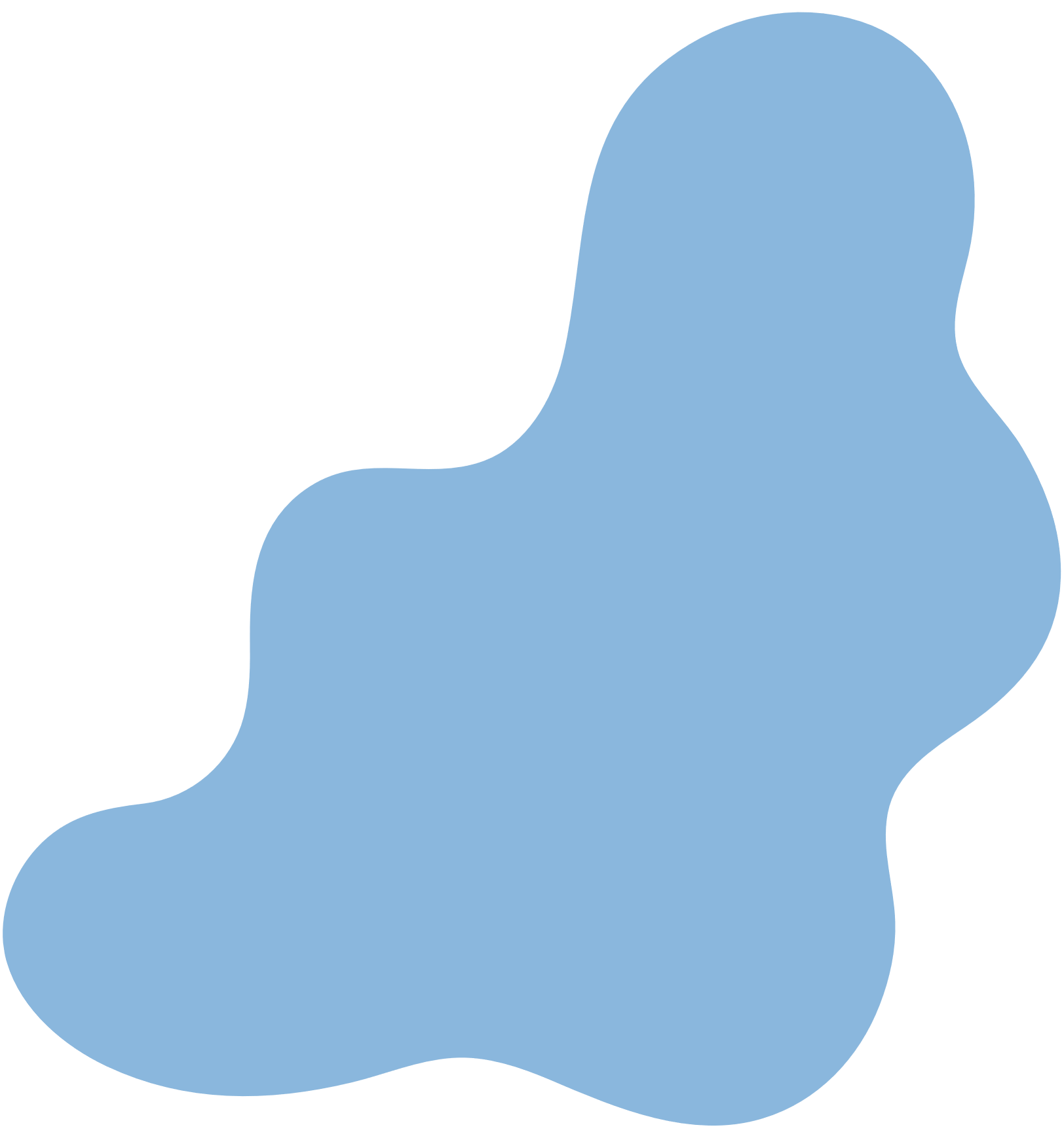 Disclosure of Financial Support
This program has received financial support from:
NONE

This program has received in-kind support from:
NONE 

Potential for conflict(s) of interest:
Dr Jablonski has received NO financial support / in kind support for any of the content for this presentation 

NO product will be discussed in this program that 
Dr Jablonski has received financial support / in kind support for
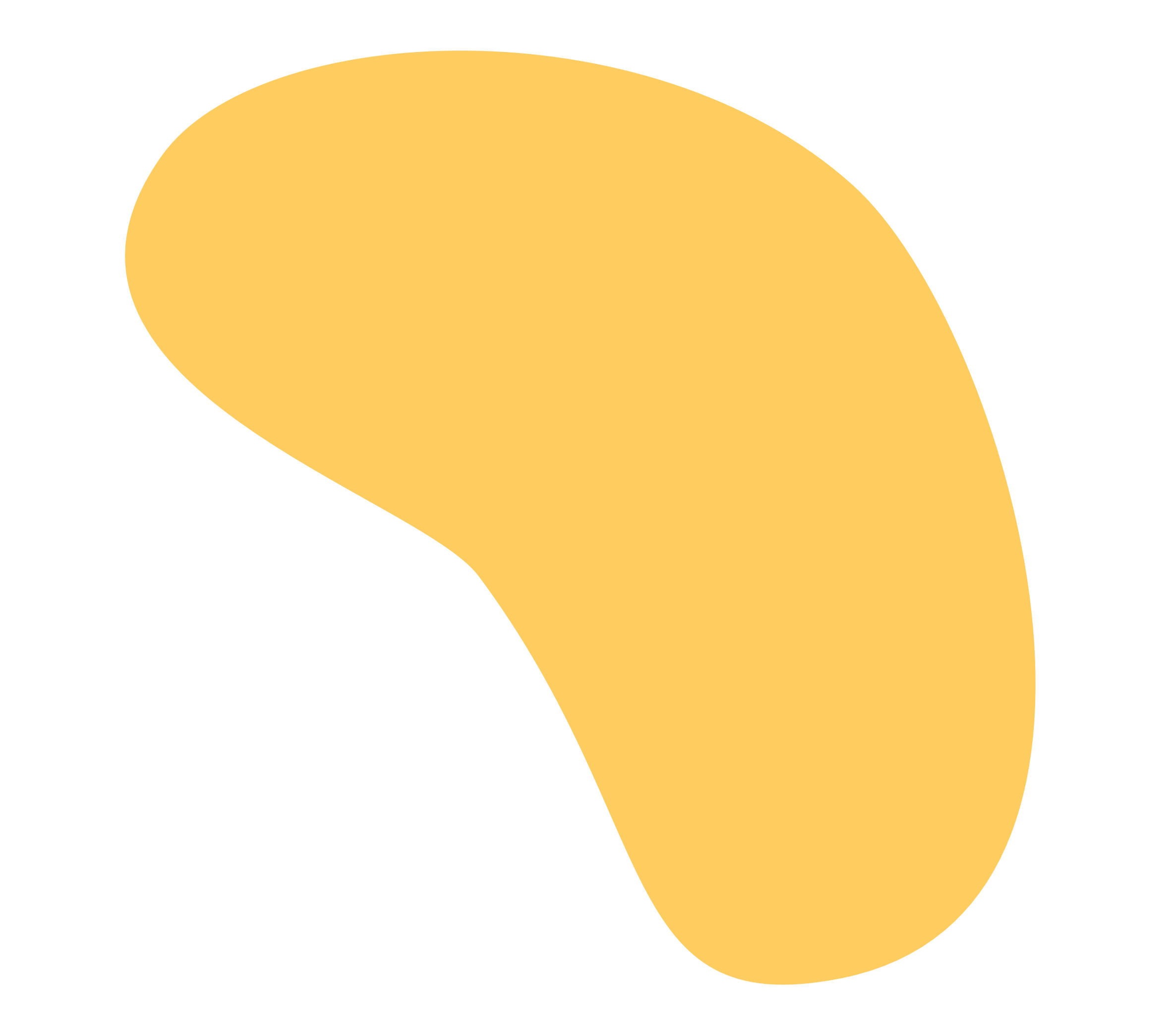 [Speaker Notes: Where a program has received no external financial support (e.g., monies for food, logistics assistance such as registration, AV set-up, etc.), indicate No External Support.]
COI – Disclosure of Financial Support
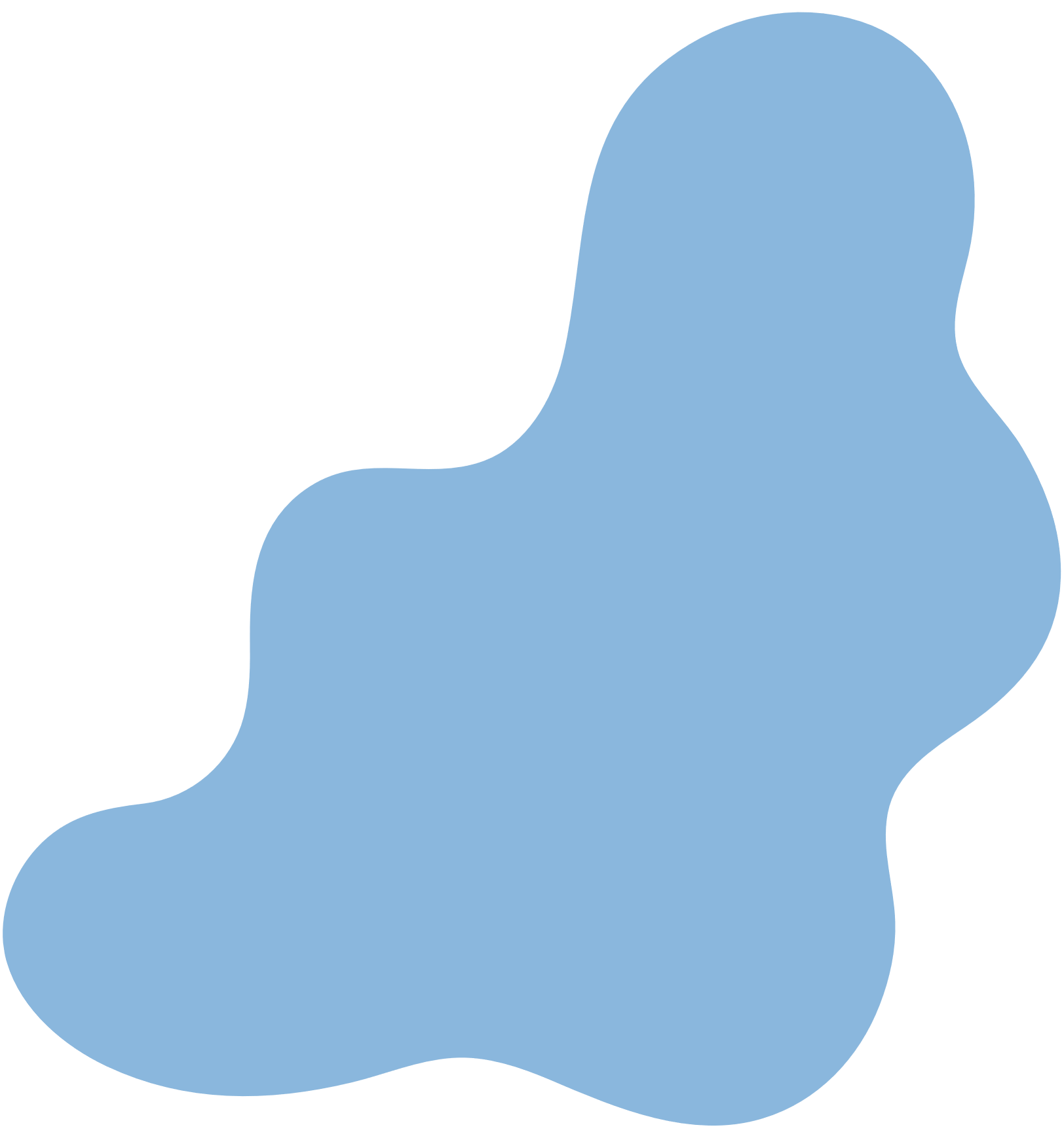 Mitigating 
Pontential 
Bias
Mitigating Potential Bias 
Within the discussion of any medical diagnosis Dr Ted Jablonski will mention non-pharmacologic and pharmacologic therapies that are of use, compare and contrast them and discuss the pros and cons of each, presenting the information in the most non-biased way possible. 

Off-Label use of any medication will be declared
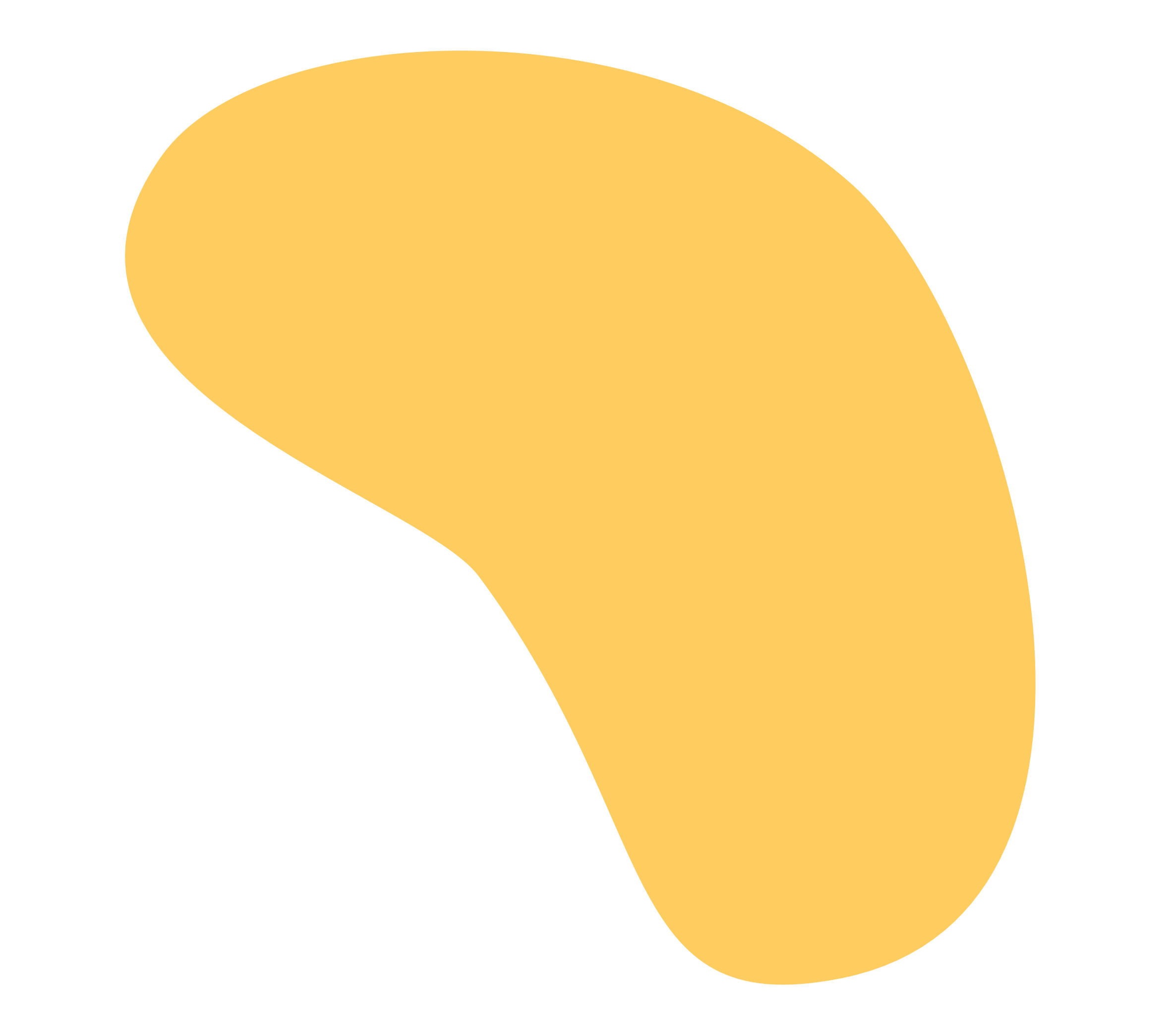 [Speaker Notes: Where a program has received no external financial support (e.g., monies for food, logistics assistance such as registration, AV set-up, etc.), indicate No External Support.]
Many of your family practice patients are cancer survivors. These are patients with significant medical co-morbidities and complexities related to their cancers or the “life saving” treatments. 
Amidst their legitimate fears and anxieties, lists of medications, persistent side-effects and pain, they are humans with sexual lives.
Sexual health and function can be significantly impacted by cancer. The challenges to recover a positive and healthy sex life are real, but not insurmountable.
This session will be a review of common presentations and practical approaches to encourage and support your cancer survivor's sexual health - physically, mentally and spiritually (and all within a busy practice).
OBJECTIVES :
1. Review the effects of cancer and cancer therapies on sexual function

2. Evaluate common primary care presentations relating to sexual dysfunction in cancer survivors 

3. Develop a practical approach to encouraging and supporting sexual health in these patients
BIO
Medical Director, Jablonski Health
 
Alberta lead for trans health e-referrals

Consultant to OASIS clinic – AHS Cancer survivors 	sexual health clinic
                
-   Associate Director, Student Advising and Wellness 	Hub, Cumming School of Medicine
-    Medical Lead Calgary Foothills PCN
-    Clinical Assistant Professor, University of Calgary, 	Department of Family Medicine
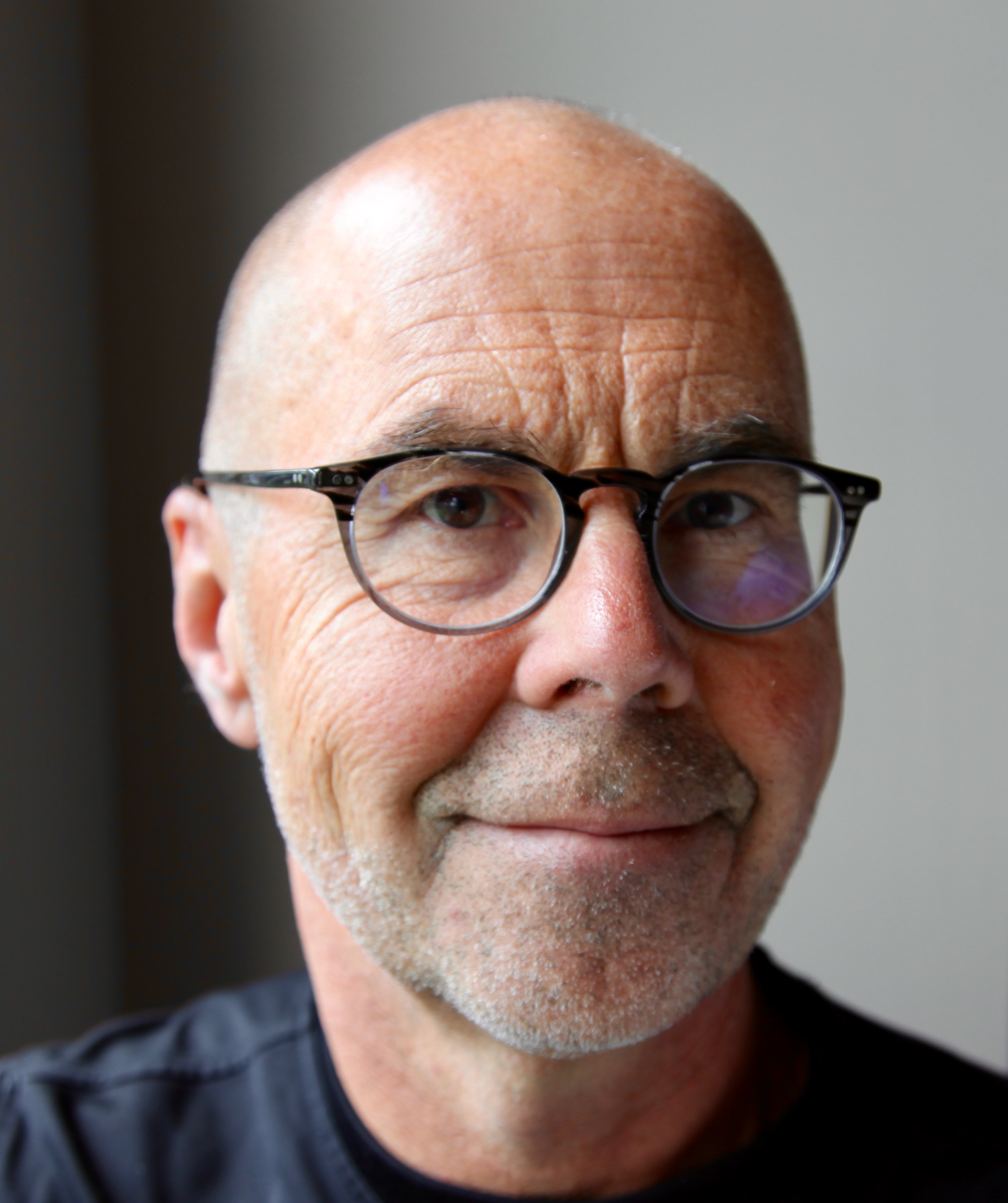 CHALLENGE?
What is your greatest clinical challenge, or put another way, what is the question that you must have explored and answered in this talk about sex and cancer?
CANCER
AMAB 
Urologic - Prostate (Testicular) 
and so many more……

AFAB
Breast 
Gyne / genital
and so many more……
Cancer and sex
Cancer is Common 2 in 5
2 in 5 Canadians (44% of men and 43% of women) are expected to develop cancer during their lifetime.
About 1 out of 4 Canadians (26% of men and 22% of women) is expected to die from cancer.of men
 and 43% of women) are expected to
Both cancer tx and sex are Important
Sometimes mutually exclusive (survival mode)

(DX) TX – direct “hit” against sexual function
SEXUAL HEALTH
The 5 P’s 

PERSPECTIVE
PREAMBLE 
PERMISSION 
PIECES
PLAN
WHO says……
“Sexual health is a state of physical, emotional, mental and social wellbeing in relation to sexuality; it is not merely the absence of disease, dysfunction or infirmity. 

Sexual health requires a positive and respectful approach to sexuality and sexual relationships, as well as the possibility of having pleasurable and safe sexual experiences, free of coercion, discrimination and violence. 

For sexual health to be attained and maintained, the sexual rights of all persons must be respected, protected and fulfilled.”
[Speaker Notes: Body Image and Sexuality: Cancer
What is body image?
Body image is how people feel about how they see themselves. Changes to the way people look can affect how they feel. Sexuality can be closely linked to body image.
How is body image related to sexuality?
Everyone is sexual no matter what their age, gender, sexual orientation, culture, or belief system is.
Body image is an important part of your identity. Sexuality is about more than just behavior. What this means is that sexuality is not just about sexual activity. A person can feel sexual, even if they aren’t having sex. Sexuality may also be related to confidence and self-esteem. Sexuality may be affected by changes to your body image. Sexuality can mean something different for everyone and it change over time.
Sexuality includes:
a connection between your feelings, body, and behaviour
body image
your ability to have children
how your sex organs work
How can cancer affect my body image?
Many people struggle with changes in their body image during or after their cancer treatment. Body changes related to your diagnosis and treatments can change the way you see yourself. Changes to the body may be temporary or permanent, but they’re all related to a change in your body image. Some examples are:
body changes from surgery
hair loss
weight loss or gain
having a stoma
lymphedema
decreased sensation
loss of body parts or organs
scars
fatigue, loss of stamina, or loss of energy
changes in how the sex organs work
treatment-induced menopause
feeling differently about how you look
feeling like your partner has changed his or her feelings about you
worry about dating and what future partners will think about you
I feel different now about myself and my body—what can I do?
It’s common for your confidence to change after you’ve had cancer. Some people feel like their body let them down by getting sick. The more you can see your body for what it is and realize that you made it through your cancer treatment, the more helpful it can be. Sometimes roles in relationships can also change. This might mean that you’re more dependent on your partner for a while. This can also affect how people feel about themselves. Changes in self-image are common, but they aren’t always permanent. The more open you are to talk about it with your friends and family, the less isolated you’ll feel dealing with the changes.
I find it hard to undress in front of my partner—what can I do?
Many people feel different about their bodies and may not show their bodies to their partners on purpose. They might not even look at their body in the mirror. If you don’t look at your body, the fear of facing your body changes can often get worse. The more you avoid doing this—the harder it gets. Try looking at yourself as early as possible after your treatment, even if you just start with a few seconds and work your way up to getting more comfortable.
When partners love each other, it often doesn’t matter what you look like naked. This love doesn’t change because people’s bodies change. If you don’t let your partner see you semi-clothed or naked, they’re missing an important and pleasurable sensual experience.
If this is hard for you, start slowly, like in a darker room or by covering some of your body parts that you’re less comfortable showing. You can slowly start to show more over time as you get more comfortable with your body. If you’re uncomfortable being undressed and this prevents you from being sexual with your partner, you can try having sex with some clothes on.
If you’re comfortable looking at yourself, be kind and accept your body. Over time, you’ll get more comfortable with how you look. Think of it like when you get into a hot shower. The longer you stay in, the more you turn up the hot water. You get used to the heat as you feel it and can handle more.
Talk with your partner about how you feel, especially if you’re concerned about what your partner thinks. You may find it reassuring to hear from your partner that you’re still loved and cherished even if you’re worried about how you look. Many people need to feel comfortable with themselves before they’re comfortable in front of their partner.
Is reconstruction right for me?
Treatment for some types of cancer may include surgery to remove a body part that might be noticed because it’s on the outside of the body (e.g., breast, testicle). This is different than having surgery to remove a body part from inside the body (e.g., kidney).
Sometimes it may be an option to have surgery to replace these parts with a prosthetic. Ask your healthcare provider about what your options are. There are many types of reconstruction, but your options will depend on your body and the type of cancer you have. It helps to learn more about reconstruction options by asking your healthcare provider questions and talking to other people who have had reconstruction. It’s important to remember that nothing is a perfect fix and you won’t look the same as you did before surgery. Most people have some complications after surgery like scarring or decreased feeling in the area (sensation). If you’re thinking about reconstruction, talk to your healthcare provider or go to an information session.
Practicing Self-Care
While you’ve been dealing with cancer, you’ve had other responsibilities like parenting, caring for family members, and seeing friends. When was the last time you stopped to care for yourself? Self-care is about stopping and thinking about what your needs are, taking the time to care for yourself, and being as kind to yourself as you are to others. You have to stop and take care of yourself before you can care for others. If you take a trip on a plane, you’re told to put on your own oxygen mask before you help someone else in an emergency—this is the same idea.
To start caring for yourself:
do activities that you enjoy
when you feel overwhelmed, it’s okay to say no to offers or opportunities
get yourself a treat (e.g., a fancy coffee or tea) and take some time out of your day to enjoy it
go for a massage
turn off your phone and read a book or watch a movie
spend time with people who help you feel good about yourself
take a warm, relaxing bath
What if I feel different—tenser, less happy, and/or more tired?
It’s important to talk to your healthcare provider about your feelings, mood changes, or signs of depression or anxiety, which are common in people with cancer. About 40% of people with cancer feel very distressed, so it’s a good idea to see a doctor in case you need treatment. Anxiety and depression can be treated. If you feel sad almost every day or are losing interest in activities and things you used to enjoy, tell your doctor. If you’re having trouble sleeping, are more stressed and/or irritable, or you worry more, tell your doctor. You can also think about seeing a counsellor for support.
Is there anything I can do to feel better about myself?
These ideas might help you feel better about yourself:
if you’ve lost your hair, talk to someone about wigs, hats, or head scarves
get a prosthesis that fits well or think about reconstructive surgery (talk to your doctor to find out if this is possible for you)
wear clothes that cover you more (e.g., dress in layers)
do light exercise to help prevent and decrease fatigue and make your body stronger
take time to talk openly to your friends and family
contact the Look Good Feel Better Program]
[Speaker Notes: Maslow’s hieracrchy of NEEDS]
Traditional Model of Male Sexual Response Cycle
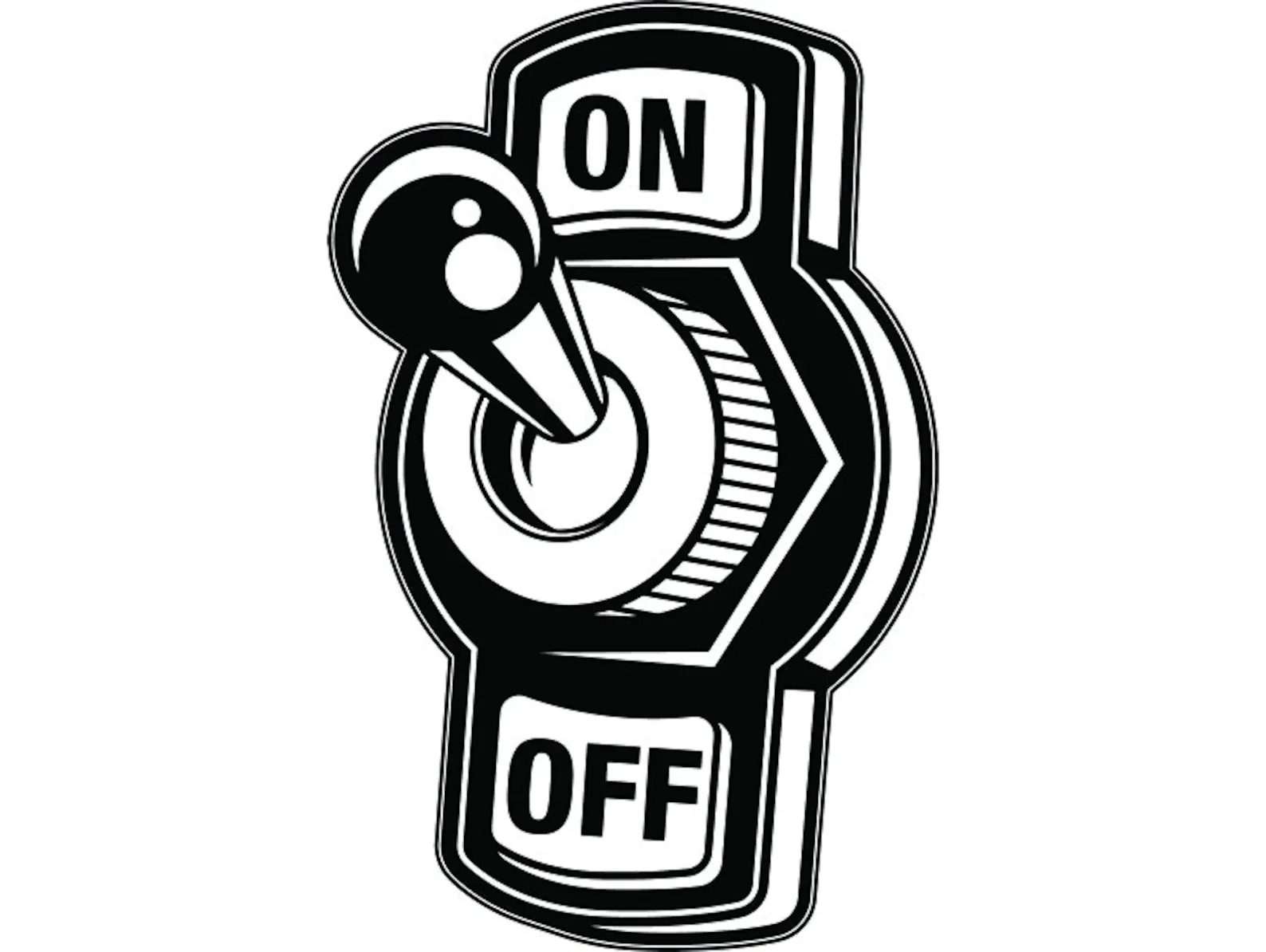 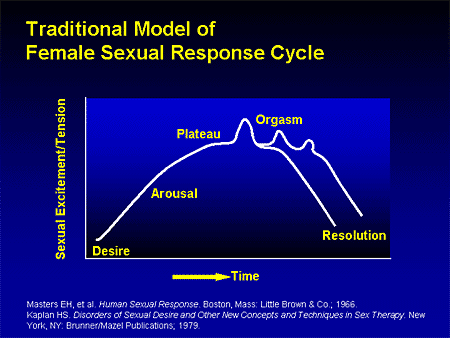 [Speaker Notes: “In the 1960-70s, Masters and Johnson reported that the normal female sexual response cycle consisted of 3 distinct phases including:  desire, arousal, and orgasm.  Their model was primarily genitally focused and did not take into consideration intimacy and the emotional aspects of sexual activity.  They proposed that these phases must occur in order and that orgasm was essential for sexual fullfillment.”

In 1966 Masters and Johnson reported that the normal female sexual response cycle consisted of 4 successive phases.  See above.  Excitement, plateau, orgasm and resolution. 

In 1979 Kaplan modified this further by dividing the excitement phase into desire and arousal and eliminated the plateau phase.  (this 3 dimensional model consisting of desire, arousal, orgasm) formed the basis for the DSM IV definitions of sexual dysfunciton. 

This is the traditional model of sexual function and it includes orgasm as an ESSENTIAL stage for completion of the cycle.  This differs from next slide in that orgasm not essential for sexual satisfaction. 


Traditional models suggest that this is a linear progression and must result in orgasm.  

Rhythmic contractions of:  perineal muscles, reproductive organs, anal sphincter, outer 1/3 of vagina
There is controversy about this response cycle b/c not all women follow this pathway.  Some women only get desire after sexual stimulation leads to arousal.  Also, may be too genitally focused and limited defining heterosexual intercourse as the normative sexual experience.  This model fails to adequately account for the wide spectrum of sexual expression and it does not promote attentino to the communication and intimacy that is central to female sexual satisfaction. 

DSM IV Criteria
Consensus of Sexual Medicine

Sexual desire:  may be traditional spontaenous desire from sexual thoughts, dreams, fantasies or 2nd to cognitive motivation.  In some women, especially long term relationships, non-sexual motivators (ie emotional closeness, feeling loved) may lead to sexual desire. 

Sexual arousal:  genitals experience vasocongestion which promotes vaginal lubrication, engorgement and lenghtening, dilation of the vaginal wall, engorgement of the clitoris and vestibulovaginal bulbs.  The physiologic effects of arousal are poorly correlated with subjective arousal.  Therefore a woman with an arousal disorder may have genital vasocongestion in response to sexual stimuli but not experience a subjective sense of arousal.  

Orgasm:  women can have physical satisfaction without experiencing an orgasm.]
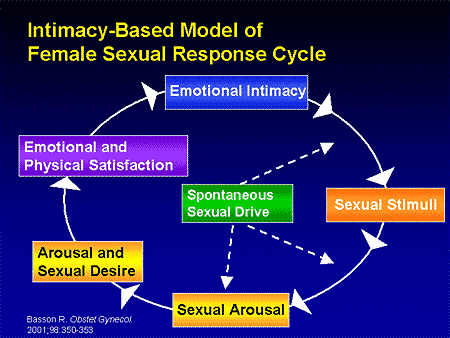 [Speaker Notes: The most important Sexual organ is the BRAIN 
“Dr. Rosemary Basson later proposed a more cyclical definition of female sexual function where the stages do not necessarily occur in a linear fashion and that orgasm is not essential for sexual fulfillment.”  She also took into consideration emotional and intimacy issues and their relationship to sexual health.  

Dr. Basson clinical professor in the dept of psychiatry and OB/gyn at the University of British Columbia. 


Previous slide was traditional model of sexual function and it includes orgasm as an ESSENTIAL stage for completion of the cycle.  This differs from Basson cyclical model where orgasm is not essential for sexual satisfaction and it takes into considerationemphasized social, pschological, hormonal, environmental and biologic factors.  

As compared to men spontaneous desire is less common in women except in new relationships and thus it’s absence is not necessarily a disorder.  Desire in women  typically is responsive, commonly triggered by emotional factors, exposure to erotic images or physical proximity or stimuli.    

Also, may women do not differentiate between desire and arousal.    Arousal can be subjective or objective.


Basson later proposed a five-phase model focused on intimacy.  Intimacy and desire are essential for women to participate in sexual activity.  Once intimacy and sexual stimuli lead women to arouse emotionally, sexual arousal and desire occur and culminate in emotional and physical satisfaction. 

This is different from the previous slide as it doesn’t equate emotional and physical satisfaction as orgasm…You can still be satisfied even if no orgasm.  

Better to conceptualize sexual function as cyclic rather than linear process that emphasized social, pschological, hormonal, environmental and biologic factors.  

Many women consider normal sexual functioning to be the traditional desire-arousal-orgasm process.  Physicians can alleviate sexual concerns by educating pts about “normal”.  For example, women who expect to feel desire for sexual stimulation may be reassurmed that desire can encompasss a need for emotional intimacy through sexual activity rathat than a need for sexual activity itself.]
The biopsychosocial factors impacting sexual function
Family
Beliefs
Mental Health
Medical
History
Early 
Sexual 
Experiences
Sexual 
Function
Illness/
Medications
Partner
Relationship
Cognitions/
Beliefs
External 
Stressors
Partner’s
Sexual Functioning
[Speaker Notes: This slides just identifies the numerous biopsychosocial factors that impact sexual functioning and highlights the fact that most often problems with sexual health are multifactorial in nature.  

Challenge in diagnosing and treating sexual problems:  multiple factors affect sexual functioning.
Sexuality is an important topic for all health care providers. Biopsychosocial phenomenon, and it is the interaction of physical, emotional, and relational factors that leads to healthy or dysfunctional sexual responding.  This conceptualization is important for 2 reasons:  
(1) assuming only a single cause will likely interfere with effective treatment planning
(2) setting up a mind-body dichotomy for our patients is inaccurate and may alter motivation for and success of interventions.
A Sexual history and knowledge of current functioning is especially useful information for those of us in the mental health field:
Sexual satisfaction can contribute to relationship satisfaction, which is protective for mental and physical health.  
Many mental disorders have a negative impact on sexual functioning either directly via impaired interpersonal functioning or the sequelae of past abuse, or indirectly because of the toll they take on relationships.  
Many psychiatric medications cause sexual difficulties.  

Child-rearing responsibilites
Professional demands
Relationship conflicts
Unequal power, intimidation, abuse
Social, religious,  cultural influences]
SEXUAL HEALTH
Sexual response involves a complex interaction of physiology, emotions, experiences, beliefs, lifestyle and relationships.
BODY IMAGE
Body image is how people feel about how they see themselves. Changes to the way people look can affect how they feel. Sexuality can be closely linked to body image.

Sexuality includes:
a connection between your feelings, body, and behaviour
body image
your ability to have children
how your sex organs work
[Speaker Notes: Body Image and Sexuality: Cancer
What is body image?
Body image is how people feel about how they see themselves. Changes to the way people look can affect how they feel. Sexuality can be closely linked to body image.
How is body image related to sexuality?
Everyone is sexual no matter what their age, gender, sexual orientation, culture, or belief system is.
Body image is an important part of your identity. Sexuality is about more than just behavior. What this means is that sexuality is not just about sexual activity. A person can feel sexual, even if they aren’t having sex. Sexuality may also be related to confidence and self-esteem. Sexuality may be affected by changes to your body image. Sexuality can mean something different for everyone and it change over time.
Sexuality includes:
a connection between your feelings, body, and behaviour
body image
your ability to have children
how your sex organs work
How can cancer affect my body image?
Many people struggle with changes in their body image during or after their cancer treatment. Body changes related to your diagnosis and treatments can change the way you see yourself. Changes to the body may be temporary or permanent, but they’re all related to a change in your body image. Some examples are:
body changes from surgery
hair loss
weight loss or gain
having a stoma
lymphedema
decreased sensation
loss of body parts or organs
scars
fatigue, loss of stamina, or loss of energy
changes in how the sex organs work
treatment-induced menopause
feeling differently about how you look
feeling like your partner has changed his or her feelings about you
worry about dating and what future partners will think about you
I feel different now about myself and my body—what can I do?
It’s common for your confidence to change after you’ve had cancer. Some people feel like their body let them down by getting sick. The more you can see your body for what it is and realize that you made it through your cancer treatment, the more helpful it can be. Sometimes roles in relationships can also change. This might mean that you’re more dependent on your partner for a while. This can also affect how people feel about themselves. Changes in self-image are common, but they aren’t always permanent. The more open you are to talk about it with your friends and family, the less isolated you’ll feel dealing with the changes.
I find it hard to undress in front of my partner—what can I do?
Many people feel different about their bodies and may not show their bodies to their partners on purpose. They might not even look at their body in the mirror. If you don’t look at your body, the fear of facing your body changes can often get worse. The more you avoid doing this—the harder it gets. Try looking at yourself as early as possible after your treatment, even if you just start with a few seconds and work your way up to getting more comfortable.
When partners love each other, it often doesn’t matter what you look like naked. This love doesn’t change because people’s bodies change. If you don’t let your partner see you semi-clothed or naked, they’re missing an important and pleasurable sensual experience.
If this is hard for you, start slowly, like in a darker room or by covering some of your body parts that you’re less comfortable showing. You can slowly start to show more over time as you get more comfortable with your body. If you’re uncomfortable being undressed and this prevents you from being sexual with your partner, you can try having sex with some clothes on.
If you’re comfortable looking at yourself, be kind and accept your body. Over time, you’ll get more comfortable with how you look. Think of it like when you get into a hot shower. The longer you stay in, the more you turn up the hot water. You get used to the heat as you feel it and can handle more.
Talk with your partner about how you feel, especially if you’re concerned about what your partner thinks. You may find it reassuring to hear from your partner that you’re still loved and cherished even if you’re worried about how you look. Many people need to feel comfortable with themselves before they’re comfortable in front of their partner.
Is reconstruction right for me?
Treatment for some types of cancer may include surgery to remove a body part that might be noticed because it’s on the outside of the body (e.g., breast, testicle). This is different than having surgery to remove a body part from inside the body (e.g., kidney).
Sometimes it may be an option to have surgery to replace these parts with a prosthetic. Ask your healthcare provider about what your options are. There are many types of reconstruction, but your options will depend on your body and the type of cancer you have. It helps to learn more about reconstruction options by asking your healthcare provider questions and talking to other people who have had reconstruction. It’s important to remember that nothing is a perfect fix and you won’t look the same as you did before surgery. Most people have some complications after surgery like scarring or decreased feeling in the area (sensation). If you’re thinking about reconstruction, talk to your healthcare provider or go to an information session.
Practicing Self-Care
While you’ve been dealing with cancer, you’ve had other responsibilities like parenting, caring for family members, and seeing friends. When was the last time you stopped to care for yourself? Self-care is about stopping and thinking about what your needs are, taking the time to care for yourself, and being as kind to yourself as you are to others. You have to stop and take care of yourself before you can care for others. If you take a trip on a plane, you’re told to put on your own oxygen mask before you help someone else in an emergency—this is the same idea.
To start caring for yourself:
do activities that you enjoy
when you feel overwhelmed, it’s okay to say no to offers or opportunities
get yourself a treat (e.g., a fancy coffee or tea) and take some time out of your day to enjoy it
go for a massage
turn off your phone and read a book or watch a movie
spend time with people who help you feel good about yourself
take a warm, relaxing bath
What if I feel different—tenser, less happy, and/or more tired?
It’s important to talk to your healthcare provider about your feelings, mood changes, or signs of depression or anxiety, which are common in people with cancer. About 40% of people with cancer feel very distressed, so it’s a good idea to see a doctor in case you need treatment. Anxiety and depression can be treated. If you feel sad almost every day or are losing interest in activities and things you used to enjoy, tell your doctor. If you’re having trouble sleeping, are more stressed and/or irritable, or you worry more, tell your doctor. You can also think about seeing a counsellor for support.
Is there anything I can do to feel better about myself?
These ideas might help you feel better about yourself:
if you’ve lost your hair, talk to someone about wigs, hats, or head scarves
get a prosthesis that fits well or think about reconstructive surgery (talk to your doctor to find out if this is possible for you)
wear clothes that cover you more (e.g., dress in layers)
do light exercise to help prevent and decrease fatigue and make your body stronger
take time to talk openly to your friends and family
contact the Look Good Feel Better Program]
Effects of CANCER on BODY IMAGE
body changes from surgery
hair loss
weight loss or gain
having a stoma
lymphedema
decreased sensation
loss of body parts or organs
scars
fatigue, loss of stamina, or loss of energy
changes in how the sex organs work
treatment-induced menopause
feeling differently about how you look
feeling like your partner has changed his or her feelings about you
worry about dating and what future partners will think about you
[Speaker Notes: Body Image and Sexuality: Cancer
What is body image?
Body image is how people feel about how they see themselves. Changes to the way people look can affect how they feel. Sexuality can be closely linked to body image.
How is body image related to sexuality?
Everyone is sexual no matter what their age, gender, sexual orientation, culture, or belief system is.
Body image is an important part of your identity. Sexuality is about more than just behavior. What this means is that sexuality is not just about sexual activity. A person can feel sexual, even if they aren’t having sex. Sexuality may also be related to confidence and self-esteem. Sexuality may be affected by changes to your body image. Sexuality can mean something different for everyone and it change over time.
Sexuality includes:
a connection between your feelings, body, and behaviour
body image
your ability to have children
how your sex organs work
How can cancer affect my body image?
Many people struggle with changes in their body image during or after their cancer treatment. Body changes related to your diagnosis and treatments can change the way you see yourself. Changes to the body may be temporary or permanent, but they’re all related to a change in your body image. Some examples are:
body changes from surgery
hair loss
weight loss or gain
having a stoma
lymphedema
decreased sensation
loss of body parts or organs
scars
fatigue, loss of stamina, or loss of energy
changes in how the sex organs work
treatment-induced menopause
feeling differently about how you look
feeling like your partner has changed his or her feelings about you
worry about dating and what future partners will think about you
I feel different now about myself and my body—what can I do?
It’s common for your confidence to change after you’ve had cancer. Some people feel like their body let them down by getting sick. The more you can see your body for what it is and realize that you made it through your cancer treatment, the more helpful it can be. Sometimes roles in relationships can also change. This might mean that you’re more dependent on your partner for a while. This can also affect how people feel about themselves. Changes in self-image are common, but they aren’t always permanent. The more open you are to talk about it with your friends and family, the less isolated you’ll feel dealing with the changes.
I find it hard to undress in front of my partner—what can I do?
Many people feel different about their bodies and may not show their bodies to their partners on purpose. They might not even look at their body in the mirror. If you don’t look at your body, the fear of facing your body changes can often get worse. The more you avoid doing this—the harder it gets. Try looking at yourself as early as possible after your treatment, even if you just start with a few seconds and work your way up to getting more comfortable.
When partners love each other, it often doesn’t matter what you look like naked. This love doesn’t change because people’s bodies change. If you don’t let your partner see you semi-clothed or naked, they’re missing an important and pleasurable sensual experience.
If this is hard for you, start slowly, like in a darker room or by covering some of your body parts that you’re less comfortable showing. You can slowly start to show more over time as you get more comfortable with your body. If you’re uncomfortable being undressed and this prevents you from being sexual with your partner, you can try having sex with some clothes on.
If you’re comfortable looking at yourself, be kind and accept your body. Over time, you’ll get more comfortable with how you look. Think of it like when you get into a hot shower. The longer you stay in, the more you turn up the hot water. You get used to the heat as you feel it and can handle more.
Talk with your partner about how you feel, especially if you’re concerned about what your partner thinks. You may find it reassuring to hear from your partner that you’re still loved and cherished even if you’re worried about how you look. Many people need to feel comfortable with themselves before they’re comfortable in front of their partner.
Is reconstruction right for me?
Treatment for some types of cancer may include surgery to remove a body part that might be noticed because it’s on the outside of the body (e.g., breast, testicle). This is different than having surgery to remove a body part from inside the body (e.g., kidney).
Sometimes it may be an option to have surgery to replace these parts with a prosthetic. Ask your healthcare provider about what your options are. There are many types of reconstruction, but your options will depend on your body and the type of cancer you have. It helps to learn more about reconstruction options by asking your healthcare provider questions and talking to other people who have had reconstruction. It’s important to remember that nothing is a perfect fix and you won’t look the same as you did before surgery. Most people have some complications after surgery like scarring or decreased feeling in the area (sensation). If you’re thinking about reconstruction, talk to your healthcare provider or go to an information session.
Practicing Self-Care
While you’ve been dealing with cancer, you’ve had other responsibilities like parenting, caring for family members, and seeing friends. When was the last time you stopped to care for yourself? Self-care is about stopping and thinking about what your needs are, taking the time to care for yourself, and being as kind to yourself as you are to others. You have to stop and take care of yourself before you can care for others. If you take a trip on a plane, you’re told to put on your own oxygen mask before you help someone else in an emergency—this is the same idea.
To start caring for yourself:
do activities that you enjoy
when you feel overwhelmed, it’s okay to say no to offers or opportunities
get yourself a treat (e.g., a fancy coffee or tea) and take some time out of your day to enjoy it
go for a massage
turn off your phone and read a book or watch a movie
spend time with people who help you feel good about yourself
take a warm, relaxing bath
What if I feel different—tenser, less happy, and/or more tired?
It’s important to talk to your healthcare provider about your feelings, mood changes, or signs of depression or anxiety, which are common in people with cancer. About 40% of people with cancer feel very distressed, so it’s a good idea to see a doctor in case you need treatment. Anxiety and depression can be treated. If you feel sad almost every day or are losing interest in activities and things you used to enjoy, tell your doctor. If you’re having trouble sleeping, are more stressed and/or irritable, or you worry more, tell your doctor. You can also think about seeing a counsellor for support.
Is there anything I can do to feel better about myself?
These ideas might help you feel better about yourself:
if you’ve lost your hair, talk to someone about wigs, hats, or head scarves
get a prosthesis that fits well or think about reconstructive surgery (talk to your doctor to find out if this is possible for you)
wear clothes that cover you more (e.g., dress in layers)
do light exercise to help prevent and decrease fatigue and make your body stronger
take time to talk openly to your friends and family
contact the Look Good Feel Better Program]
Effects of CANCER  THERAPIES
SURGERY – anatomic loss or disfigurement, dysfunction 
RADIATION - disfigurement, dysfunction 
HORMONAL – cerebral, dysfunction 
CHEMOTHERAPY – multi-modal dysfunctions 
BMT/STEM CELL – multi-modal dysfunctions
IMMUNOTHERAPY – multi-modal dysfunctions
PALLIATIVE – cerebral, multi-modal dysfunctions

INFERTILITY
[Speaker Notes: The sexual aftermath of cancer treatment
From impotence to ‘chemopause’ to missing body parts, treatment side effects can mess with patients’ sex lives — why don’t we talk about it more?
JULY 28, 2016 • BY DIANE MAPES / FRED HUTCH NEWS SERVICE
Sex after cancer treatment can be complicated and many times, patients, their partners and even their providers don't talk about it. It's become the elephant in the bedroom.Illustration by Kimberly Carney / Fred Hutch News Service
Editor's note: This is the first of a two-part series on the sexual aftermath of cancer treatment. Click here to read Part 2 with expert tips from nurse practitioner Leslie Heron and others. If you missed our Aug. 4 Twitter chat about “Sex After Cancer,” read the archive.
Sex was the furthest thing from my mind when a breast cancer surgeon told me I needed a double mastectomy five years ago.
Maybe it shouldn’t have been.
No matter what kind of cancer you have, the surgery and treatment you go through will have a profound effect on all aspects of your life, including your sex life. From changes in body image to erectile dysfunction to excised bits and pieces, things just don’t quite work the same for many after a cancer diagnosis. But for whatever reason, most of us talk about the mechanics of sex about as readily as we talk about the mechanics of other normal, healthy functions like, say, pooping.
My doctors didn’t bring it up, so neither did I.
Writer and breast cancer survivor Diane MapesPhoto by Robert Hood / Fred Hutch News Service
Luckily, I’d reached out to other patients so I had an inkling of what was to come. I knew that even a nipple-sparing mastectomy would eliminate two key players on the team, leaving my chest a dead zone — no nerves, no feeling, nothing. But not all breast cancer patients know this going in. I still hear horror stories about women who have mastectomies then turn to their doctors in puzzlement when their skin and/or nipples remain numb.
Losing my breasts and sensation was just the beginning. Chemo, radiation and tamoxifen pretty much neutered me, tamping down that sweet little flame of desire that flickers within us all. I’m sure my oncologist went through all the potential side effects before I started treatment, but all I heard was hair loss, nausea and radiation burns.
Hair grows back, though. Libidos, not so much.
The sad truth is along with saving your life (knock wood), cancer treatment can squelch your libido, make sex painful (or impossible), mess with your ability to orgasm and even render your private parts numb — and that goes for both men and women. It’s not a given and it’s all a matter of degrees, but it happens. A lot.
Chemo and radiation can wreak havoc with the soft, deliciously sensitive parts of your body, damaging the mucous membranes in your mouth, nose, eyes, ears, and yes, vagina, penis and anus. Radiation can also burn your skin, fry your ovaries and sperm and turn soft, sensitive tissue thick and tough. Anti-hormone treatments, the bane of breast and prostate cancer patients, put a kibosh on intimacy in about 17 different ways — even cuddling is out when hot flashes make people feel like they’re going to spontaneously combust. And all three reduce blood flow, which keeps our private bits plump and moist and, well, sensational — the very stuff of sex. Without it, these delicate tissues atrophy.
Cancer cuts us to our sexual quick. Men may struggle with impotence, women may lose their natural lubrication and most everybody’s joy button is off, thanks to the physiological, emotional and/or psychological changes wrought by diagnosis and treatment. It’s hard to feel sexy when you’re suddenly wearing surgical drains or a colostomy bag or your prostate meds have given you man boobs. And then there’s that whole death thing.
But it’s not just patients with prostate or colon or other below-the-belt cancers who suffer. Anyone who’s been through cancer treatment can experience a sexual sea change, even those who’ve gone through treatment for leukemia as kids.
And surprise! Nobody wants to talk about it: not doctors, not patients, not even their partners. Sex after cancer has become the elephant in the bedroom.
A common side effect of treatment
This year alone, an estimated 1.7 million people will be newly diagnosed with cancer and, according to one study, half of those with pelvic cancers and a quarter of those with everything else will have something go haywire in bed, some more than others.
“It depends on the diagnosis and type of treatment,” said Dr. Karen Syrjala, co-director of Fred Hutchinson Cancer Research Center’s Survivorship Program, “but in prostate cancer we see sexual dysfunction in over 90 percent of men and in women with breast cancer or bone marrow transplants, we see rates that are around 70 percent.”
All cancer treatment zaps your energy, though, and most messes with your hormones — at least temporarily. The result? You guessed it.
The good news for survivors? We’re going to live for years — maybe even decades — after treatment. The bad news? Key parts of our sexual anatomy — our sexual selves — may be broken or missing and that’s tough to talk about and deal with. Most patients wait for their doctors to bring up the whole sex thing but doctors are often too uncomfortable — or too pressed for time — to do so. In a 2010 Livestrong report, 43 percent of the 3,000-plus cancer patients surveyed had physical problems related to sexual functioning and only 13 percent got help for them.
“Survivors may live five to 50 years after treatment,” said Syrjala. “Certainly young adult survivors will live the vast majority of their lives with these consequences. That’s a long time to live with sexual dysfunction. It’s inexcusable to not be addressing the needs of these people.”
Talking about sex 
But the inexcusable happens. In a recent blog post on the website I Had Cancer, one patient, writing anonymously, said when she brought up lack of libido with her doctors and nurses, they just gave her “a blank stare, like this was another thing I just had to accept.”
Any topic that smacks of sex does seem to be almost taboo for many doctors, maybe because they don’t know what to say.
"The physician has to understand that this is something patients may be reluctant to bring up,” said Fred Hutch researcher and breast cancer oncologist Dr. Gary Lyman.Fred Hutch file photo
I remember my oncologist telling me about hair loss, but did she mention my pubic hair would also fall out? Nope. She also brought up hot flashes when I started tamoxifen, but she didn’t say that as soon as I started taking the estrogen-blocking drug, I’d feel like my sexual antenna had been snapped off. If men were putting out signals, I was no longer able to read them; it was like everyone was suddenly speaking a language I’d somehow forgotten. Granted, I was headed in that direction anyway, but there’s a big difference between easing into menopause and hitting it like a brick wall at 60 miles an hour. Just ask any 20-something woman who’s gone through oophorectomy and within days is rocking night sweats, vaginal dryness and the sex drive of a 75-year-old.
Understandably, not having a libido and all my bits and pieces has made dating challenging, but I’ve been single most of my life and happen to really like Netflix. And composing music. And exercising. And working constantly. Sublimation can be a wonderful thing. For a time.
But what about patients who are married? Or in their sexual prime? (Remember, cancer touches young and old alike.) What’s their experience?  
A quick survey on the private Facebook group Beyond the Pink Moon prompted a slew of anecdotes from breast and ovarian cancer patients. While some received great proactive care or had few side effects, many more talked of dismissive doctors, flummoxed partners and their frustration over a new normal that was surprisingly asexual.
One patient, thrown into “chemopause” when she started treatment at age 39, put it this way: “I’d only been married for two years when suddenly I was post-menopausal, fat, bald, had a dented boob, no libido and a painful vagina. It really sucks for everyone. I wish people talked about this more! My doctor didn’t tell me about [anything].”
Dr. Gary Lyman, a breast cancer oncologist with Fred Hutch’s treatment arm Seattle Cancer Care Alliance, said despite the discomfort it causes doctors and patients, discussing the effect of cancer and treatment on patients’ sex lives is extremely important. And not bringing it up, is “remiss.”
“Any chemo regimen can lead to problems and the physician has to understand that this is something patients may be reluctant to bring up,” said Lyman. “It can have a fairly profound impact on their quality of life. I think it’s a shared responsibility but as a provider, it should be on your checklist.”
A board member of the American Society of Clinical Oncology, or ASCO, Lyman recently helped write two sets of survivorship guidelines, both of which touched on sexual side effects. New guidelines from the National Comprehensive Cancer Network to which Syrjala contributes also provide good guidance, as do many survivorship programs around the country, including the one at Seattle Cancer Care Alliance.
As for doctors who downplay the damage, dismiss concerns or don’t have the skillset to respond to their patients’ inherent needs, both Lyman and Syrjala made it clear those physicians are not serving their patients.
“Not owning it doesn’t help at all,” said Lyman. “In fact, it discourages the conversation and discourages patients talking about it even further.”
“None of us are taught how to actually have a conversation about sex,” said Leslie Heron, a nurse practitioner who helps patients deal with all the collateral damage of cancer treatment at Seattle Cancer Care Alliance's Survivorship Clinic.Fred Hutch file photo
But doctors aren’t the only ones who don’t talk about cancer’s sexual aftermath. Patients and their partners often don’t discuss it either.
“None of us are taught how to actually have a conversation about sex,” said Leslie Heron, a nurse practitioner with the SCCA’s Survivorship Clinic, which helps patients deal with all the collateral damage of cancer treatment. “And we’re also not great in our culture about getting help.”
Heron said couples often try to get things rolling after recovery but soon run into trouble — he’ll lose his erection, she’ll have pain — and they won’t know how to talk about it. They may try a few more times, but if the same old-same old doesn’t work and they’re not sure how to fix it, sex starts to get awkward and they give up.
“A lot of times, I hear that they haven’t tried for a very long time because neither one of them wants to bring it up,” she said.
Another big issue: partners often act as caregivers and, once treatment is over, have trouble leaving that role.
“Sometimes there’s just no intimacy anymore,” said Heron. “Patients and their partners get into more of a caregiver-patient role instead of being in a lover-partner role. They may have this preconceived notion that ‘Anything I touch will hurt you’ or ‘Anything you touch will hurt me.’”
And this happens with couples in their 30s and couples in their 70s, with mixed-gender couples and with same-gender couples.
“Bodies are bodies,” she said.
Advocating for openness
Michele Longabaugh, of Wichita, Kansas, had just turned 47 in the spring of 2010 when she learned — on her birthday, no less — that she had stage 4 anal cancer. The cardiology nurse, now 53, went through surgery, chemo and seven weeks of pelvic radiation, and was free of disease for two years. But it came back in the fall of 2012 and she had to sign on for more treatment. Currently NED (no evidence of disease), she divides her time between her work, her family (she’s been married 29 years and has three grown children) and writing about the harsh realities of life with a stigmatized cancer such as hers so others “don’t feel so alone.” 
"This has changed my life," said cancer patient Michele Longabaugh. "I had to be so crazy pro-active."Photo courtesy of Michele Longabaugh
One of her biggest realities: finding help for the sexual side effects of her treatment.
“Radiation is pretty brutal to your girl parts,” she said, rattling off a laundry list of side effects and complications including urinary and bowel incontinence; chronic urinary tract infections; chronic lower body weakness; tightening of the pelvic muscles and vaginismus, a spasmodic contraction of the vagina. Think charley horse in your hoo-ha every time you try to have sex.
“This is more than just a body part missing,” she said. “This has changed my life. I had a very healthy sex life prior to cancer. My husband and I are very much in love. But post-treatment, I had to say, ‘My sex life sucks and I want it back.’ And I had to go back and say it again and again. Six years later, I’m still complaining.”
A native of upstate New York, Longabaugh’s East Coast straightforwardness and sense of humor — she tweets at @crazyasscancer and blogs at www.IHaveButtWhat.tumblr.com — have served her well in the conservative Midwest, where she was treated.
“I had to be so crazy proactive,” she said. “When the doctor said, ‘Is there anything missing?’ I said, ‘Hey, I can’t do the dirty, buddy.’ [He] just looked at me and I said, ‘The dirty. It hurts. The door won’t open.’ Then he sent his nurse in.”
The nurse recommended dilators — a set of Russian nesting doll-type dildos — as well as topical estrogen cream, which helped to some extent. Longabaugh has also tried pelvic floor physical therapy for her vaginismus and uses a numbing cream to help re-acclimate her exceedingly tender tissues to sex.
But she believes more could have been done to prevent the damage in the first place. Some treatment centers, she said, instruct patients to use dilators during pelvic radiation to stave off damage. But like young women who go through chemo then learn of its toxic effect on fertility afterward, Longabaugh didn’t know this until her radiation ended.
She also believes things would be better if doctors treated stage 4 patients as if they’ll be around forever.
“I’m not being critical — they’re there to save your life. But I wish they would have treated me like I was going to survive,” she said. “As we move forward, quality of life is becoming more important. It’s not just that you saved me and I should be grateful — I am grateful — but there’s so much more to life than waking up every day and breathing. You have to address the hierarchy of needs and guess what, sex is on there.”
Cancer patient Jon Dibblee and his wife, Cindie, of 34 years.Photo courtesy of Jon Dibblee
Moving forward
There is good news. Social media, online communities, tweetchats, blogs and private Facebook groups offer plenty of places where patients can swap stories and learn about solutions — and there are tips, tools and treatments that can help. Survivorship guidelines now fold sex into the mix, arming primary care physicians and oncologists with news they can use. Less-invasive treatments like immunotherapy are starting to be used with more coming down the pike. And programs like Will2Love, Livestrong, Prostate UK, Living Beyond Breast Cancer and more are doing their best to fill the needs of patients and survivors. As is research.
According to Syrjala, patients are much more willing to discuss sexual dysfunction than they were 20 years ago, making it easier for clinical researchers like her to glean data and devise solutions.
“The voices are loud and clear,” she said. “It’s now considered an essential part of quality of life. We can’t promise people that everything will be like it used to be, but people can adapt and have sexual intimacy and satisfaction even when they have physical changes that may not be entirely reversible.”
Jon Dibblee, 59, of Merced, California, is one of those adaptable people.
A retired history teacher, Dibblee has been dealing with cancer since he was a young man. He’s lost both his testicles and had about 30 lymph nodes removed via a surgical procedure known as retroperitoneal lymph node dissection, or RPLND. Currently, he’s on his third chemo protocol for recurrence. But he and his wife of 34 years still have a meaningful sex life, he said, thanks to testosterone replacement therapy and their strong love for each other.
“It’s the intimacy,” he said. “To me, that’s the best part of the whole thing. I’ve accepted who I am and my lesser ability to do certain things. But the intimacy, the ‘I love you no matter what.’ That’s the meaningful part. Surgery and things haven’t changed that.”
I hope I’m one of those adaptable people, too. Surgery and treatment have changed many things for me, and I’ve definitely tapped my providers for their medical expertise. I just haven’t had a ton of opportunity to put their advice to good use. Surgical garments aren’t a good dating look and I’m not that far out from reconstruction. Plus dating after cancer is daunting. There’s just so much “cancersplaining” that needs to be done.
I’ve tried to get out there a bit, though, and while much has changed, it would appear a few embers are still smoldering away. Guess it’s time for me to stop working so much and fan the flames.]
So……What do you need?
Cis Male
“Head in the game”
PENIS (maybe more?)
TESTOSTERONE (estrogen)
CIS FEMALE
BREAST / GENITO-URINARY structures (and definitely more)

ESTROGEN (progesterone / testosterone)
MASCULINE
LS age 51
Former professional rugby player/now in high tech sales
Divorced x 5 years (2 children from this relationship). Self professed bisexual. 
Active on dating scene / pre-morbid use of PDE-5i – on demand  “high sex drive”
FH strongly +ve for Prostate cancer (father, 2 pat uncles, older brother)
Dx ”aggressive prostate cancer” (PSA peak 21, Gleason stage 8, Stage 3A) 
Chose androgen deprivation therapy and radiation

“My life is ruined – I ‘ve totally lost my drive and when I’m stupid enough to try to have sex, even double dose Cialis is getting me half a hard on”
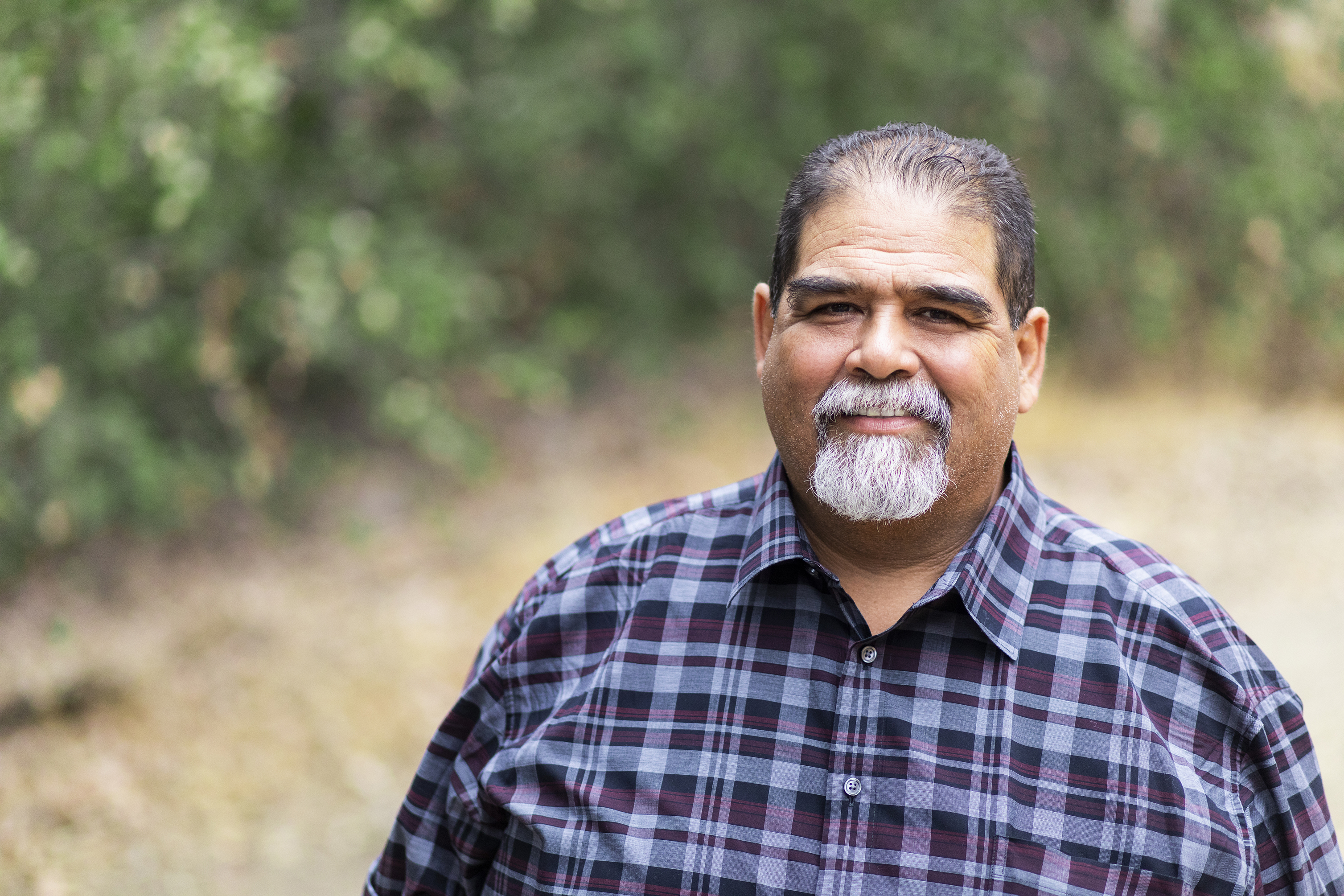 Cis Male
NO ASSUMPTIONS
- Sexual preference / activity
LIBIDO 
ERECTILE FUNCTION 
EJACULATORY FUNCTION

What was pre-morbid status?
LIBIDO
Testosterone Deficiency 
Mental Health
Physical well-being
ERECTILE FUNCTION
Vascular System
Nervous Systerm
Testosterone 
Psychologic “head in the game”
Medications
EJACULATORY FUNCTION
Timing – premature / delayed
Volume - retrograde ejaculation 
Pelvic Floor / Pain syndromes
THINKING OUTSIDE THE BOX
Especially if patient believes that penetrative penile-vaginal intercourse is the only definition of SEX…..
FEMININE
LS Age 36
Married, stable relationship (heterosexual) 
G2P1 1SA, Mother of 3 year old boy
Engineer (currently working PT) 
- Never had high sex drive, dyspareunia after vaginal delivery,                                    extremely difficult to orgasm since treated with SSRI for GAD / MDD 
DX NHL (non-Hodgkins Lymphoma) 3 years ago
Treated chemotherapy and BMT
- Last menstrual cycle was almost 3 years ago. Last attempt at sex 1 year ago. 

“I feel so sorry for my husband. I have zero sex drive and and I am so dry down there that even thinking about sex makes me cringe”
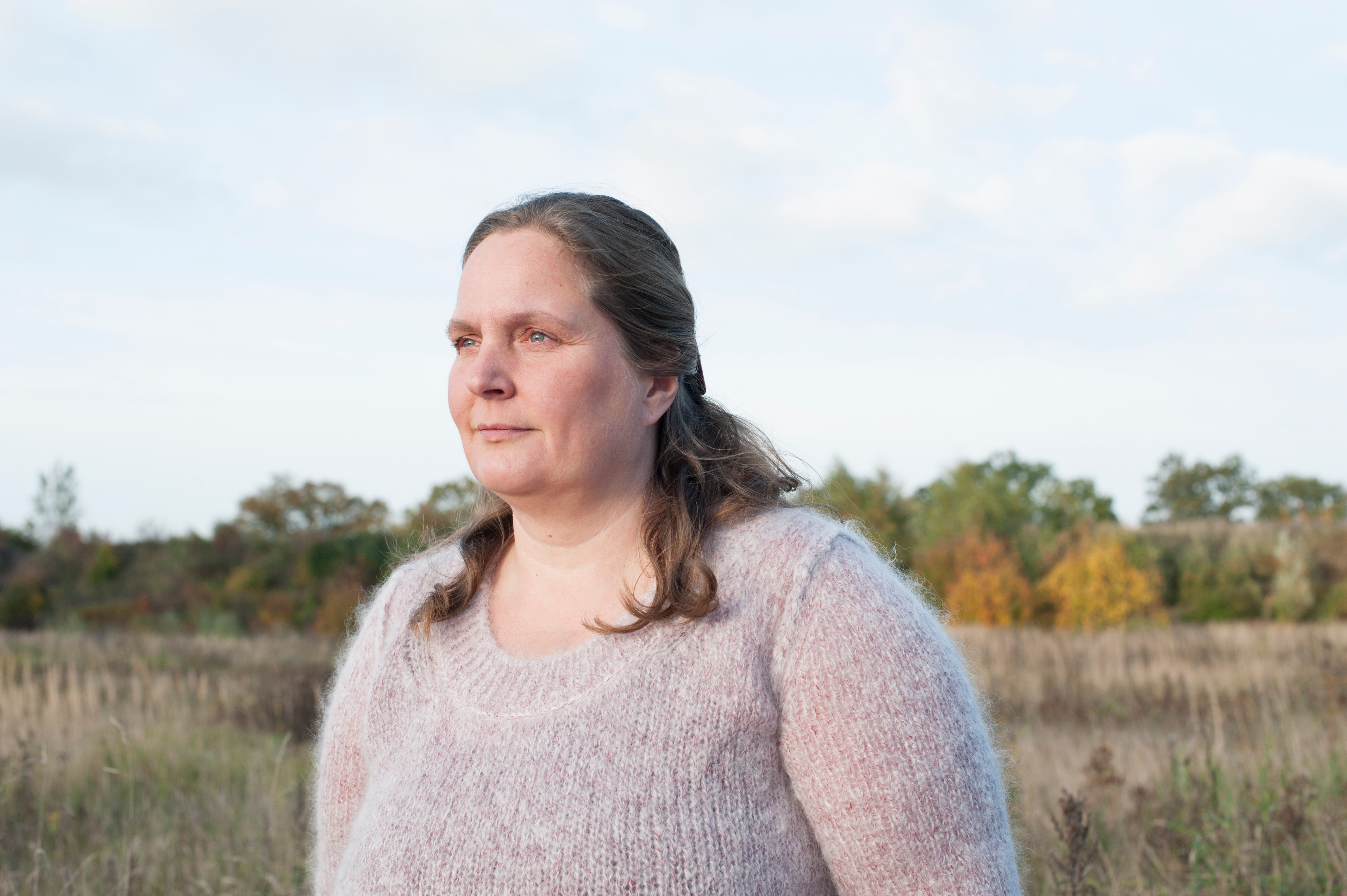 CIS FEMALE
NO ASSUMPTIONS
- Sexual preference / activity
CIS FEMALE
LIBIDO / HSDD
AROUSAL 
ORGASMIC FUNCTION
PAIN (DYSPAREUNIA)
HSDD
Hormonal – Menopause / Induced 
Mental Health
Physical well-being
AROUSAL
Vascular
Nervous System
E + P 
Psychologic 
Medications
ORGASMIC FUNCTION
Delayed or anorgasmic
Pelvic Floor / Pain syndromes
Psychologic
Medications
PAIN SYNDROMES / Dyspareunia
Atrophic urogenital changes 
Anatomic changes
THINKING OUTSIDE THE BOX
Especially if patient believes that penetrative penile-vaginal intercourse is the only definition of SEX…..
PEARLS
Literally everything in the “cancer world” can have an impact on sexual function 
To manage: 5 P’s PERSPECTIVE/ PREAMBLE / PERMISSION / PIECES / PLAN
Only go as far as patient is comfortable with
Make no assumptions
[Speaker Notes: Talking to Your Partner About Sex
It’s important to talk to your partner about changes to your body and your feelings about sex. Sexuality can be very hard to talk about. It’s a good idea to set a time to talk. Don’t have this talk in your bedroom when you’re getting ready to have sex. Set aside another time to talk with your partner before you start getting sexual. If you wait until you’re in a sexual moment, your partner may not understand and there can be hurt feelings.
How can I talk to my partner about sex?
Try these questions to help you start a talk with your partner about sex:
Is having sex during or after cancer treatment important to us as a couple?
How do we feel about our affection (e.g., hugs, kisses, cuddles)? Does either of us want more or less affection?
Is it okay if we sometimes have sexual touching, but don’t have intercourse?
How do we deal with sexual touching that doesn’t lead to an erection or if it’s too painful to have intercourse?
Couples often assume they know what their partner likes. Perhaps they did before these changes, but now it’s likely the body feels different. What used to feel good may not work the same way anymore. For example, depending on treatments you’ve had, areas of the body that used to be arousing when they were touched (e.g. breasts, testicles) may not feel good anymore.
How can I ask my partner what they like or want?
Here are some ways to ask or tell your partner what you want:
Keep your ideas positive and don’t be critical. Focus on what’s working. For example, instead of saying “that’s too fast”, say “I like it when you move slower”. Or say “What you were doing before was really good, can you do that some more?”
When you feel something you like, tell your partner you like it. That way they know to do it more. For example, “I like it when you touch me like that”, or “mmmm, that feels good”, or, “keep doing that.”​
If you can’t explain it in words, show or guide your partner. Put your hand on top of theirs and move it on your body showing them how you’d like to be touched. For example, “Can I show you how I’d like to be touched?” or “What if you touched me like this?”​
Low Sexual Desire
It’s common to lose your desire for sex when you’re diagnosed with cancer or during treatment. This is also normal as people get older and it’s very common after people are sick, after stressful events, or when people are depressed or anxious.
Even though you might be less interested in sex, having sex with your partner may still be important to you. This information has ideas that may help improve your desire, or may help you stay sexually active, even if you’re not that interested. You may find some ideas that interest you. Think about trying one or two of the following tips to get you started.
Increase your Physical Affection
If you and your partner aren’t having sex like you used to, you might not be as affectionate with each other either. Sometimes the ways you used to touch each other (e.g., kisses, cuddles, back rubs) would lead to sex. If you’re not having sex anymore, these other ways of touching each other might also have stopped. Sometimes without desire to remind you to get close to your partner, you might be less affectionate or your fear of being sexual might stop you from being affectionate.
Physical affection is important for intimate relationships because it can:
release hormones that help you feel close and connected to your partner
have a powerful, calming effect on your body
help your partner feel loved, not rejected
You may need to tell your partner that you aren’t interested in sex right now, but you’d still like to be affectionate or close to each other. Try to remember to touch each other more often in a non-sexual way. To do this, try these ideas:
put your arm around your partner
touch your partner’s face, back, or arm
cuddle close on the couch or in bed
hug
kiss
hold hands
give each other a massage
Explore Your Sensual Side
If you don`t feel motivated to stay sexually active, try being close and connected to your partner in other intimate ways. To do this, try these activities:
order in your favourite food
watch a romantic or erotic movie
dance in your living room
read each other a story
listen to your favourite music
take a bath together
wear silk pajamas
massage each other’s backs, feet, or head
use scented oils or incense
dim the lights and use candlelight
cuddle with each other
Don’t Wait for Spontaneous Sexual Desire
Natural urges and desire make people want to have sex. Many young people have spontaneous desire. However, these spontaneous sex urges naturally decrease as people get older.
Many people think they need to be turned on before they have sex. This isn’t always true. Was there ever a time you weren’t really interested in having sex, but your partner was? If you started some sexual touching, you probably started to enjoy yourself and your body became aroused. Once foreplay or sex starts, you may feel desire as a response to sexual touch. Instead of waiting for desire before you start touching your partner, try touching your partner and let them touch you—you may find that you start to become aroused.
Start with Something Small
Can you remember a time when you weren’t hungry and didn’t feel like eating? The idea of eating a big meal when you’re not really hungry isn’t very appealing. Sex can be the same if you aren’t feeling strong sexual desire. Thinking about having intercourse can be overwhelming if you aren’t aroused. See what happens if you both agree to try sexual touching and not commit to having intercourse and see where it goes.
Foreplay (e.g., cuddling, kissing, touching) sometimes lead to intercourse, and sometimes it doesn’t—but it’s still enjoyable. A man with erectile dysfunction or a woman with vaginal pain may enjoy some kinds of sexual touch, but not others. Many people still enjoy sex even if they don’t have an orgasm.
When you eat an appetizer and you’re not very hungry, it might make you want to eat more. Sex can be the same way. Kissing, cuddling, and touching may lead to more activity, or it may be satisfying enough in that moment. You might even find that sexual touching makes you more interested in having intercourse after all.
The more positive sexual experiences you have with your partner, the more you might think about intimacy and closeness. For example, having a kissing session one day might get you thinking about sex the next day. This may help make your sexual desire stronger.
Give Yourself Enough Time to Get Aroused
If you’re a woman going through menopause, you’ll likely need more time to get aroused than you used to. The kinds of touch that used to turn you on might not work as well or you might be more distracted so it’s hard to concentrate on feeling pleasure. If you’re having vaginal pain, it’s really important that your body has enough time to get aroused before you try penetration. The body needs time to warm up before intercourse because when you’re getting aroused, the vagina and vulva need to fill with blood, which helps to you feel pleasure. The vagina gets bigger and wider to help with penetration. It makes fluid to help with penetration—this is important because there’s likely less lubrication than you used to have. It can take 30 minutes to get aroused. So before intercourse, spend more time on foreplay or other kinds of sexual touch.
Plan Time for Sex
Some people assume that spontaneous sex is better than planned sex—but good sex can be planned. For example, when you plan a holiday or social event, you can think about it and look forward to it. Setting time for sex can help make it a priority.
Some tips for planning sex:
choose one evening or one morning a week
sex in the morning is often best because people are more tired at the end of the day
if you plan sex, you don’t have to rely on your desire to remind you
Try these ideas to help set the mood before planned sex:
play your favourite music and dance together
take a bubble bath together
massage each other
spend time holding each other
enjoy long kisses
spend time touching each other sexually
These activities are to help you and your partner feel more connected physically and may help get you ready or in the mood for planned sex.
Take Turns Starting Sex
There’s often one person who starts sex more often than the other. If that person is feeling less interested in sex, it may be time to try taking turns. Changing this may help take pressure off you or your partner.
It may feel different to start sex if that hasn’t been your role. For the person who used to do it often, being invited may be new and arousing. For this to work, be clear about what you expect from each other.
Exercise
Treatments like pelvic surgery, pelvic radiation, or chemotherapy can decrease your desire or make it hard to get aroused. This is because blood flow to the genitals is decreased.
Exercise increases blood flow, which helps keep the body healthy. This helps improve your mood and how you feel. Exercise can also help your sexual desire because it increases blood flow to the whole body
Any exercise that increases your heart rate is good. Try:
swimming
jogging
aerobics
hiking
biking
walking
playing tennis
skating
An orgasm is a release in the tension of the pelvic floor muscles. Strengthening these pelvic floor muscles may give you better orgasms and it helps you to be more aware of what’s happening in this part of the body. Being aware of these sensations can help you have better sex.
Explore Sexual Fantasy
Sometimes it can be hard to focus on desire and pleasure when there are so many other things going on in your life. Fantasy can help you focus and be creative. You can to use it alone or with your partner. Remember, you choose your fantasy, so think of positive and pleasurable fantasies. They may be sexual or more romantic—either is okay.
To start thinking about fantasy:
think back to something you really enjoyed and use this as a starting point
think back to a time you had really good sex with your partner
explore things you haven’t thought about before (e.g., new place, pretend you have a different identity or you’re a character in a story or movie)
think about trying something new and what it will be like—this can help you plan when you’re ready to try it
start a fantasy journal—write about what activities you enjoy the most and fantasies you find the most exciting
If fantasy is new for you, you may want to read some erotic material to get you started. You can find these materials in a bookstore or library in the self-help, psychology, sex, or love sections.
Erotic material may help set the mood and turn you on. You may decide to explore with your partner, or try it by yourself at first. Erotic material comes in many forms (e.g. movies, music, art, magazines, books).
Before you look for materials, think about these questions:
What are your beliefs about erotic material?
Have you ever used erotic materials?
Do you have any thoughts (positive or negative) about erotic material?
Do you worry what your partner might think if you suggest erotic material?
Are you willing to explore to find out what you like best?
If you’re worried about erotic materials being too graphic, many movies have sex scenes in them. This might be a good way to start your exploration
Sexual Positions
You may need to try different sexual positions to help with changes in your body such as pain, or fatigue (less energy):
Side-by-Side Positions
  
Face-to-Face:
What to do: Both partners face each other and lie on their sides. One partner puts their leg between their partner’s legs. This will give you a lot of skin-to-skin contact. It can also allow face-to-face contact, but if you line up your genitals, you and your partner might not be directly face-to-face. Hold on to each other and create a gentle rocking back and forth.
Tip: You can also use pillows behind or around you for more support or cushioning if you have aches or pains.
This position is good if you have back problems.
Spooning
 
What to do: Lie side by side, with one partner facing away from the other partner. This position is best if the partner with more energy does the penetration. From behind, they can grab on to their partner’s hips or waist and control the movement.
Tip: You can put a pillow between the legs of the person in front.
This position is good if you have joint pain, but do not use it if you have a total hip replacement.
Right Angle Sex Position
What to do: The person with less energy lies on their back with one leg in the air, and puts one or both legs on their partner’s shoulder, mid-section or hips. The partner with more energy does the moving or thrusting. They can also move their partner’s body by holding onto and moving the lifted leg(s).
Tip: The bed supports most of the body weight, but if the partner supports the lifted leg, you get a little more movement without using as much energy
Exertion on Top
  
What to do: In this position, the partner with less energy lies on their back. The partner with more energy gets on top of them. You can either face forward so you can see each other, or backward. In this position, the person on top does most of the work.
Tip: You can also use pillows (under your bum and under your knees) for more support or cushioning if you have aches or pains. The pillows can also give more grip as the partner on the bottom can use their hips to thrust more.
This position is good if the person on their back has back or knee pain, or has a hip replacement.
Use the Edge of the Bed
​​ 
What to do: The partner who has less energy lies down on the bed, with their bum at the edge. This way the bed supports the body. They can lie on their stomach or back. The partner with more energy either stands or kneels at the edge of the bed. They can then use their arms to support their body and to support movement.
Tip: The partner on the bed can completely relax, but if they have the energy, they can hold on to their partner or add movement of their own.
Lying on your stomach can place more pressure on the knees, so lying on your back is good if you have knee pain.
Sex in a Seated Position
 
What to do: If the person with less energy is doing the penetration - they can sit in the chair and the partner with more energy can support themselves using the arms of the chair and move themselves up and down on their partner’s lap.
If the person who has more energy is the one doing the penetration - they should sit in the chair, and the partner with less energy should sit on top. The person sitting on top can face away or toward their partner. The partner on the chair can support their partner on top and move back and forth or up and down.
Tip: There is less freedom to move around in this position, but it does allow you to be close to each other.
Standing
 ​
What to do: Stand with the penetrating partner behind. You can lean over a counter, or dresser.
Tip: You can place a few pillows on top of the counter if you need more height.
This position is not the best for people with less energy, but it is good if you have knee pain or have a hip replacement.​
Fertility and Cancer Treatments
​​​​
Are you concerned about how your cancer treatment might affect your fertility?
If you’ve just been diagnosed with cancer and are about to start treatment, you may not be thinking about your fertility. However, think about taking time to find out if your fertility will be affected by your treatment and what your options are. Other patients who have finished cancer treatment said they wished they’d taken more time to learn about options to preserve fertility before they started treatment. Once you’re over the initial shock of being told you have cancer, you can then take steps to preserve your fertility.
Some treatments for cancer damage the reproductive organs (ovaries, and testicles). These changes can be short-term or long-term.​​
 
​ 
Cancer treatment can cause reproductive organ changes like:
decreased sperm quality, number, and motility
irregular periods or it might stop females from having periods
early menopause (occurs before the age of 40)
What treatments can affect my fertility?
Your fertility can be affected by the cancer treatments listed below.
Chemotherapy
methotrexate
fluorouracil
doxorubicin
epirubicin
procarbazine
melphelan
cisplatin (Platinol® AQ®)
busulfan (Busulfex®)
chlorambucil (Leukeran®)
cyclophosphamide (Cytoxan®, Procytox®)
mechlorethamine (nitrogen mustard, Mustargen®)
Not all types of chemotherapy that affect fertility are listed above. If you have questions about other types of chemotherapy or medicine, talk to your doctor or pharmacist.
All people are different. After cancer treatment, many females don’t have fertility problems. However, there’s no way to know if you’ll have problems or not.
Younger females are more likely to be fertile after cancer treatment. The closer a woman is to menopause, the more likely the cancer treatment will damage the ovaries. The longer the treatment, the longer it may take for a woman’s periods to return.
If you’re getting chemotherapy or radiation, you need to use birth control because the treatments can damage sperm and eggs, which can cause birth defects.
Most chemotherapy is out of the body within 48 to 72 hours. Because of this, if you get chemotherapy, use a condom (for intercourse and oral sex), or don’t have sex for 72 hours.
Radiation Therapy
Radiation to the pelvis can affect how the reproductive organs work. Because of this, the testicles may be shielded and the ovaries may be pinned (with minor surgery) before radiation treatment starts.
Full body radiation therapy (used for transplants) will also affect fertility.
Damage to the reproductive organs will vary depending on the dose of radiation therapy. Talk to your healthcare team about whether you’re at risk for infertility.
Surgery
Females with cancer to the uterus, cervix or ovaries (e.g., endometrial, cervical , ovarian) may need to have a surgery to remove the uterus (hysterectomy ) and sometimes have one or both ovaries removed (oophorectomy).
Some males with testicular cancer may need surgery to have a testicle(s) removed (orchiectomy). If one testicle is removed, it won’t likely affect fertility, but having both removed will leave a male sterile.
Any type of surgery can cause stress on the body (even surgery that isn’t done on the reproductive organs), which can affect:
how sperm is produced in males
menstrual periods for females (they may be irregular or missed)
Hormone-Blocking Treatment
Some types of cancer grow faster because of hormones. Because of this, a person may be put on a type of medicine called a hormone blocker. Hormone blockers help control the cancer or decrease the chance of the cancer coming back. These types of medicine can cause infertility.
Males with prostate cancer are often treated with androgen deprivation therapy (ADT). This type of treatment decreases the levels of male hormones. Common types of ADT are:
leuprolide (e.g., Eligard®, Lupron®), which is injected
bicalutimide (e.g., Casodex®), which comes in pill form
People with breast cancer are often treated with hormonal blockers called aromatase inhibitors (e.g., exemestane, anastrozole, letrozole) or estrogen receptor modulators (e.g., tamoxifen). Many females have to take this medicine for 5 to 10 years. Don’t try to get pregnant if you’re taking this type of treatment. Some females can have children after this type of treatment is completed.
Pain Medicine
Some research shows that taking opiate pain relievers (e.g. morphine, dilaudid, oxycodone) can affect fertility. These types of medicine can affect hormone levels, which can affect fertility. If you’re taking these types of medicine long-term and you have questions, talk to your doctor or healthcare provider.
How can I preserve my fertility?
Some patients are offered a hormone-blocking treatment (e.g., Zoladex®, which is injected). It puts the reproductive system “to sleep” for a short time, while they get their cancer treatments. This helps prevent damage to the reproductive system. This treatment isn’t for everyone and there are side effects. If you’re interested and want more information, talk to your doctor.
One way to preserve fertility is with assisted reproductive technology (ART). ARTs include banking sperm, eggs, or embryos.
Sperm banking is when a man’s ejaculate (which contains sperm) is frozen for future use.
Females can have a section of the ovary frozen to freeze eggs for future use. This is still very experimental. It’s usually only offered at the time of cancer treatment if the female isn’t in a committed relationship. If planning to have children using these eggs in the future, a sperm donor will be needed. However, eggs don’t always freeze well and may not survive the thawing process.
Embryo freezing is when fertilized eggs are frozen for future use. Hormonal treatments are often needed before a woman’s eggs can be harvested. This may not be possible with certain types of cancer that are sensitive to hormones. Harvesting eggs may also delay cancer treatment, which may not be possible with some types of cancer.
ARTs are expensive and they aren’t covered by Alberta healthcare. Costs for ARTs include the initial procedures and annual storage costs. Talk to your healthcare provider to see if you may be eligible for help with funding or go to fertilefuture.ca.
Talk to your doctor or healthcare provider if you have questions about using donor eggs, or preserving sperm or embryos. Ask your doctor for a referral to a fertility program in Calgary or Edmonton.
To learn more about whether ARTs are right for you, go to Ethical and Legal Concerns with infertility.
How do I talk to my children about preserving their fertility during cancer treatment?
It’s a good idea to talk to teens about preserving fertility, but it can be hard because it only affects them in the future. Even young children can be told that their treatment might affect them having children someday. If you have questions, talk to your healthcare provider.
When can I try to get pregnant?
It’s usually recommended to wait 1 to 2 years after treatment is done before you try to get pregnant. Everyone is different and how long you need to wait depends on the type and stage of cancer and the treatment that you get. Talk to your doctor or healthcare provider before you try to get pregnant.
To learn more about trying to get pregnant after cancer, go to Cancer.Net.
Other Parenting Options
Adoption: People can adopt in Canada or internationally. For more information about adoption, see Thinking about Adoption.
Surrogacy: This is when a woman carries a baby for another person or couple. A couple can use their own egg and/or sperm, a donated egg or sperm, or donated embryos. Your child’s biological makeup comes from whoever donates the sperm and eggs. For example, if the sperm and egg come from you and your partner, the surrogate would carry your biological child. If you have questions, talk to your healthcare provider about how to get more information.
If you live in Alberta and you’re distressed about the loss of your fertility or have questions about fertility options, you can self-refer for free support and/or counselling to the Psychosocial Resources within cancer services. Discuss this with your healthcare provider.​​​​​​​]
PEARLS cont.
Set Realistic goals and achieve them if you can
Be creative – whole lot more to sex than traditional penetrative PV / Communication!
Systematically FIND and FIX “low hanging fruit”
Think outside the box!!
Don’t give up – things change / evolve
[Speaker Notes: Talking to Your Partner About Sex
It’s important to talk to your partner about changes to your body and your feelings about sex. Sexuality can be very hard to talk about. It’s a good idea to set a time to talk. Don’t have this talk in your bedroom when you’re getting ready to have sex. Set aside another time to talk with your partner before you start getting sexual. If you wait until you’re in a sexual moment, your partner may not understand and there can be hurt feelings.
How can I talk to my partner about sex?
Try these questions to help you start a talk with your partner about sex:
Is having sex during or after cancer treatment important to us as a couple?
How do we feel about our affection (e.g., hugs, kisses, cuddles)? Does either of us want more or less affection?
Is it okay if we sometimes have sexual touching, but don’t have intercourse?
How do we deal with sexual touching that doesn’t lead to an erection or if it’s too painful to have intercourse?
Couples often assume they know what their partner likes. Perhaps they did before these changes, but now it’s likely the body feels different. What used to feel good may not work the same way anymore. For example, depending on treatments you’ve had, areas of the body that used to be arousing when they were touched (e.g. breasts, testicles) may not feel good anymore.
How can I ask my partner what they like or want?
Here are some ways to ask or tell your partner what you want:
Keep your ideas positive and don’t be critical. Focus on what’s working. For example, instead of saying “that’s too fast”, say “I like it when you move slower”. Or say “What you were doing before was really good, can you do that some more?”
When you feel something you like, tell your partner you like it. That way they know to do it more. For example, “I like it when you touch me like that”, or “mmmm, that feels good”, or, “keep doing that.”​
If you can’t explain it in words, show or guide your partner. Put your hand on top of theirs and move it on your body showing them how you’d like to be touched. For example, “Can I show you how I’d like to be touched?” or “What if you touched me like this?”​
Low Sexual Desire
It’s common to lose your desire for sex when you’re diagnosed with cancer or during treatment. This is also normal as people get older and it’s very common after people are sick, after stressful events, or when people are depressed or anxious.
Even though you might be less interested in sex, having sex with your partner may still be important to you. This information has ideas that may help improve your desire, or may help you stay sexually active, even if you’re not that interested. You may find some ideas that interest you. Think about trying one or two of the following tips to get you started.
Increase your Physical Affection
If you and your partner aren’t having sex like you used to, you might not be as affectionate with each other either. Sometimes the ways you used to touch each other (e.g., kisses, cuddles, back rubs) would lead to sex. If you’re not having sex anymore, these other ways of touching each other might also have stopped. Sometimes without desire to remind you to get close to your partner, you might be less affectionate or your fear of being sexual might stop you from being affectionate.
Physical affection is important for intimate relationships because it can:
release hormones that help you feel close and connected to your partner
have a powerful, calming effect on your body
help your partner feel loved, not rejected
You may need to tell your partner that you aren’t interested in sex right now, but you’d still like to be affectionate or close to each other. Try to remember to touch each other more often in a non-sexual way. To do this, try these ideas:
put your arm around your partner
touch your partner’s face, back, or arm
cuddle close on the couch or in bed
hug
kiss
hold hands
give each other a massage
Explore Your Sensual Side
If you don`t feel motivated to stay sexually active, try being close and connected to your partner in other intimate ways. To do this, try these activities:
order in your favourite food
watch a romantic or erotic movie
dance in your living room
read each other a story
listen to your favourite music
take a bath together
wear silk pajamas
massage each other’s backs, feet, or head
use scented oils or incense
dim the lights and use candlelight
cuddle with each other
Don’t Wait for Spontaneous Sexual Desire
Natural urges and desire make people want to have sex. Many young people have spontaneous desire. However, these spontaneous sex urges naturally decrease as people get older.
Many people think they need to be turned on before they have sex. This isn’t always true. Was there ever a time you weren’t really interested in having sex, but your partner was? If you started some sexual touching, you probably started to enjoy yourself and your body became aroused. Once foreplay or sex starts, you may feel desire as a response to sexual touch. Instead of waiting for desire before you start touching your partner, try touching your partner and let them touch you—you may find that you start to become aroused.
Start with Something Small
Can you remember a time when you weren’t hungry and didn’t feel like eating? The idea of eating a big meal when you’re not really hungry isn’t very appealing. Sex can be the same if you aren’t feeling strong sexual desire. Thinking about having intercourse can be overwhelming if you aren’t aroused. See what happens if you both agree to try sexual touching and not commit to having intercourse and see where it goes.
Foreplay (e.g., cuddling, kissing, touching) sometimes lead to intercourse, and sometimes it doesn’t—but it’s still enjoyable. A man with erectile dysfunction or a woman with vaginal pain may enjoy some kinds of sexual touch, but not others. Many people still enjoy sex even if they don’t have an orgasm.
When you eat an appetizer and you’re not very hungry, it might make you want to eat more. Sex can be the same way. Kissing, cuddling, and touching may lead to more activity, or it may be satisfying enough in that moment. You might even find that sexual touching makes you more interested in having intercourse after all.
The more positive sexual experiences you have with your partner, the more you might think about intimacy and closeness. For example, having a kissing session one day might get you thinking about sex the next day. This may help make your sexual desire stronger.
Give Yourself Enough Time to Get Aroused
If you’re a woman going through menopause, you’ll likely need more time to get aroused than you used to. The kinds of touch that used to turn you on might not work as well or you might be more distracted so it’s hard to concentrate on feeling pleasure. If you’re having vaginal pain, it’s really important that your body has enough time to get aroused before you try penetration. The body needs time to warm up before intercourse because when you’re getting aroused, the vagina and vulva need to fill with blood, which helps to you feel pleasure. The vagina gets bigger and wider to help with penetration. It makes fluid to help with penetration—this is important because there’s likely less lubrication than you used to have. It can take 30 minutes to get aroused. So before intercourse, spend more time on foreplay or other kinds of sexual touch.
Plan Time for Sex
Some people assume that spontaneous sex is better than planned sex—but good sex can be planned. For example, when you plan a holiday or social event, you can think about it and look forward to it. Setting time for sex can help make it a priority.
Some tips for planning sex:
choose one evening or one morning a week
sex in the morning is often best because people are more tired at the end of the day
if you plan sex, you don’t have to rely on your desire to remind you
Try these ideas to help set the mood before planned sex:
play your favourite music and dance together
take a bubble bath together
massage each other
spend time holding each other
enjoy long kisses
spend time touching each other sexually
These activities are to help you and your partner feel more connected physically and may help get you ready or in the mood for planned sex.
Take Turns Starting Sex
There’s often one person who starts sex more often than the other. If that person is feeling less interested in sex, it may be time to try taking turns. Changing this may help take pressure off you or your partner.
It may feel different to start sex if that hasn’t been your role. For the person who used to do it often, being invited may be new and arousing. For this to work, be clear about what you expect from each other.
Exercise
Treatments like pelvic surgery, pelvic radiation, or chemotherapy can decrease your desire or make it hard to get aroused. This is because blood flow to the genitals is decreased.
Exercise increases blood flow, which helps keep the body healthy. This helps improve your mood and how you feel. Exercise can also help your sexual desire because it increases blood flow to the whole body
Any exercise that increases your heart rate is good. Try:
swimming
jogging
aerobics
hiking
biking
walking
playing tennis
skating
An orgasm is a release in the tension of the pelvic floor muscles. Strengthening these pelvic floor muscles may give you better orgasms and it helps you to be more aware of what’s happening in this part of the body. Being aware of these sensations can help you have better sex.
Explore Sexual Fantasy
Sometimes it can be hard to focus on desire and pleasure when there are so many other things going on in your life. Fantasy can help you focus and be creative. You can to use it alone or with your partner. Remember, you choose your fantasy, so think of positive and pleasurable fantasies. They may be sexual or more romantic—either is okay.
To start thinking about fantasy:
think back to something you really enjoyed and use this as a starting point
think back to a time you had really good sex with your partner
explore things you haven’t thought about before (e.g., new place, pretend you have a different identity or you’re a character in a story or movie)
think about trying something new and what it will be like—this can help you plan when you’re ready to try it
start a fantasy journal—write about what activities you enjoy the most and fantasies you find the most exciting
If fantasy is new for you, you may want to read some erotic material to get you started. You can find these materials in a bookstore or library in the self-help, psychology, sex, or love sections.
Erotic material may help set the mood and turn you on. You may decide to explore with your partner, or try it by yourself at first. Erotic material comes in many forms (e.g. movies, music, art, magazines, books).
Before you look for materials, think about these questions:
What are your beliefs about erotic material?
Have you ever used erotic materials?
Do you have any thoughts (positive or negative) about erotic material?
Do you worry what your partner might think if you suggest erotic material?
Are you willing to explore to find out what you like best?
If you’re worried about erotic materials being too graphic, many movies have sex scenes in them. This might be a good way to start your exploration
Sexual Positions
You may need to try different sexual positions to help with changes in your body such as pain, or fatigue (less energy):
Side-by-Side Positions
  
Face-to-Face:
What to do: Both partners face each other and lie on their sides. One partner puts their leg between their partner’s legs. This will give you a lot of skin-to-skin contact. It can also allow face-to-face contact, but if you line up your genitals, you and your partner might not be directly face-to-face. Hold on to each other and create a gentle rocking back and forth.
Tip: You can also use pillows behind or around you for more support or cushioning if you have aches or pains.
This position is good if you have back problems.
Spooning
 
What to do: Lie side by side, with one partner facing away from the other partner. This position is best if the partner with more energy does the penetration. From behind, they can grab on to their partner’s hips or waist and control the movement.
Tip: You can put a pillow between the legs of the person in front.
This position is good if you have joint pain, but do not use it if you have a total hip replacement.
Right Angle Sex Position
What to do: The person with less energy lies on their back with one leg in the air, and puts one or both legs on their partner’s shoulder, mid-section or hips. The partner with more energy does the moving or thrusting. They can also move their partner’s body by holding onto and moving the lifted leg(s).
Tip: The bed supports most of the body weight, but if the partner supports the lifted leg, you get a little more movement without using as much energy
Exertion on Top
  
What to do: In this position, the partner with less energy lies on their back. The partner with more energy gets on top of them. You can either face forward so you can see each other, or backward. In this position, the person on top does most of the work.
Tip: You can also use pillows (under your bum and under your knees) for more support or cushioning if you have aches or pains. The pillows can also give more grip as the partner on the bottom can use their hips to thrust more.
This position is good if the person on their back has back or knee pain, or has a hip replacement.
Use the Edge of the Bed
​​ 
What to do: The partner who has less energy lies down on the bed, with their bum at the edge. This way the bed supports the body. They can lie on their stomach or back. The partner with more energy either stands or kneels at the edge of the bed. They can then use their arms to support their body and to support movement.
Tip: The partner on the bed can completely relax, but if they have the energy, they can hold on to their partner or add movement of their own.
Lying on your stomach can place more pressure on the knees, so lying on your back is good if you have knee pain.
Sex in a Seated Position
 
What to do: If the person with less energy is doing the penetration - they can sit in the chair and the partner with more energy can support themselves using the arms of the chair and move themselves up and down on their partner’s lap.
If the person who has more energy is the one doing the penetration - they should sit in the chair, and the partner with less energy should sit on top. The person sitting on top can face away or toward their partner. The partner on the chair can support their partner on top and move back and forth or up and down.
Tip: There is less freedom to move around in this position, but it does allow you to be close to each other.
Standing
 ​
What to do: Stand with the penetrating partner behind. You can lean over a counter, or dresser.
Tip: You can place a few pillows on top of the counter if you need more height.
This position is not the best for people with less energy, but it is good if you have knee pain or have a hip replacement.​
Fertility and Cancer Treatments
​​​​
Are you concerned about how your cancer treatment might affect your fertility?
If you’ve just been diagnosed with cancer and are about to start treatment, you may not be thinking about your fertility. However, think about taking time to find out if your fertility will be affected by your treatment and what your options are. Other patients who have finished cancer treatment said they wished they’d taken more time to learn about options to preserve fertility before they started treatment. Once you’re over the initial shock of being told you have cancer, you can then take steps to preserve your fertility.
Some treatments for cancer damage the reproductive organs (ovaries, and testicles). These changes can be short-term or long-term.​​
 
​ 
Cancer treatment can cause reproductive organ changes like:
decreased sperm quality, number, and motility
irregular periods or it might stop females from having periods
early menopause (occurs before the age of 40)
What treatments can affect my fertility?
Your fertility can be affected by the cancer treatments listed below.
Chemotherapy
methotrexate
fluorouracil
doxorubicin
epirubicin
procarbazine
melphelan
cisplatin (Platinol® AQ®)
busulfan (Busulfex®)
chlorambucil (Leukeran®)
cyclophosphamide (Cytoxan®, Procytox®)
mechlorethamine (nitrogen mustard, Mustargen®)
Not all types of chemotherapy that affect fertility are listed above. If you have questions about other types of chemotherapy or medicine, talk to your doctor or pharmacist.
All people are different. After cancer treatment, many females don’t have fertility problems. However, there’s no way to know if you’ll have problems or not.
Younger females are more likely to be fertile after cancer treatment. The closer a woman is to menopause, the more likely the cancer treatment will damage the ovaries. The longer the treatment, the longer it may take for a woman’s periods to return.
If you’re getting chemotherapy or radiation, you need to use birth control because the treatments can damage sperm and eggs, which can cause birth defects.
Most chemotherapy is out of the body within 48 to 72 hours. Because of this, if you get chemotherapy, use a condom (for intercourse and oral sex), or don’t have sex for 72 hours.
Radiation Therapy
Radiation to the pelvis can affect how the reproductive organs work. Because of this, the testicles may be shielded and the ovaries may be pinned (with minor surgery) before radiation treatment starts.
Full body radiation therapy (used for transplants) will also affect fertility.
Damage to the reproductive organs will vary depending on the dose of radiation therapy. Talk to your healthcare team about whether you’re at risk for infertility.
Surgery
Females with cancer to the uterus, cervix or ovaries (e.g., endometrial, cervical , ovarian) may need to have a surgery to remove the uterus (hysterectomy ) and sometimes have one or both ovaries removed (oophorectomy).
Some males with testicular cancer may need surgery to have a testicle(s) removed (orchiectomy). If one testicle is removed, it won’t likely affect fertility, but having both removed will leave a male sterile.
Any type of surgery can cause stress on the body (even surgery that isn’t done on the reproductive organs), which can affect:
how sperm is produced in males
menstrual periods for females (they may be irregular or missed)
Hormone-Blocking Treatment
Some types of cancer grow faster because of hormones. Because of this, a person may be put on a type of medicine called a hormone blocker. Hormone blockers help control the cancer or decrease the chance of the cancer coming back. These types of medicine can cause infertility.
Males with prostate cancer are often treated with androgen deprivation therapy (ADT). This type of treatment decreases the levels of male hormones. Common types of ADT are:
leuprolide (e.g., Eligard®, Lupron®), which is injected
bicalutimide (e.g., Casodex®), which comes in pill form
People with breast cancer are often treated with hormonal blockers called aromatase inhibitors (e.g., exemestane, anastrozole, letrozole) or estrogen receptor modulators (e.g., tamoxifen). Many females have to take this medicine for 5 to 10 years. Don’t try to get pregnant if you’re taking this type of treatment. Some females can have children after this type of treatment is completed.
Pain Medicine
Some research shows that taking opiate pain relievers (e.g. morphine, dilaudid, oxycodone) can affect fertility. These types of medicine can affect hormone levels, which can affect fertility. If you’re taking these types of medicine long-term and you have questions, talk to your doctor or healthcare provider.
How can I preserve my fertility?
Some patients are offered a hormone-blocking treatment (e.g., Zoladex®, which is injected). It puts the reproductive system “to sleep” for a short time, while they get their cancer treatments. This helps prevent damage to the reproductive system. This treatment isn’t for everyone and there are side effects. If you’re interested and want more information, talk to your doctor.
One way to preserve fertility is with assisted reproductive technology (ART). ARTs include banking sperm, eggs, or embryos.
Sperm banking is when a man’s ejaculate (which contains sperm) is frozen for future use.
Females can have a section of the ovary frozen to freeze eggs for future use. This is still very experimental. It’s usually only offered at the time of cancer treatment if the female isn’t in a committed relationship. If planning to have children using these eggs in the future, a sperm donor will be needed. However, eggs don’t always freeze well and may not survive the thawing process.
Embryo freezing is when fertilized eggs are frozen for future use. Hormonal treatments are often needed before a woman’s eggs can be harvested. This may not be possible with certain types of cancer that are sensitive to hormones. Harvesting eggs may also delay cancer treatment, which may not be possible with some types of cancer.
ARTs are expensive and they aren’t covered by Alberta healthcare. Costs for ARTs include the initial procedures and annual storage costs. Talk to your healthcare provider to see if you may be eligible for help with funding or go to fertilefuture.ca.
Talk to your doctor or healthcare provider if you have questions about using donor eggs, or preserving sperm or embryos. Ask your doctor for a referral to a fertility program in Calgary or Edmonton.
To learn more about whether ARTs are right for you, go to Ethical and Legal Concerns with infertility.
How do I talk to my children about preserving their fertility during cancer treatment?
It’s a good idea to talk to teens about preserving fertility, but it can be hard because it only affects them in the future. Even young children can be told that their treatment might affect them having children someday. If you have questions, talk to your healthcare provider.
When can I try to get pregnant?
It’s usually recommended to wait 1 to 2 years after treatment is done before you try to get pregnant. Everyone is different and how long you need to wait depends on the type and stage of cancer and the treatment that you get. Talk to your doctor or healthcare provider before you try to get pregnant.
To learn more about trying to get pregnant after cancer, go to Cancer.Net.
Other Parenting Options
Adoption: People can adopt in Canada or internationally. For more information about adoption, see Thinking about Adoption.
Surrogacy: This is when a woman carries a baby for another person or couple. A couple can use their own egg and/or sperm, a donated egg or sperm, or donated embryos. Your child’s biological makeup comes from whoever donates the sperm and eggs. For example, if the sperm and egg come from you and your partner, the surrogate would carry your biological child. If you have questions, talk to your healthcare provider about how to get more information.
If you live in Alberta and you’re distressed about the loss of your fertility or have questions about fertility options, you can self-refer for free support and/or counselling to the Psychosocial Resources within cancer services. Discuss this with your healthcare provider.​​​​​​​]
TRANS
ANATOMY (have / don’t have)
HORMONES (profile) 
NO ASSUMPTIONS : Sexual preference / activity 

TGD - MASCULINE 
TGD -  FEMININE
UNIVERSAL
Every concept discussed can be applied to a patient who does NOT have cancer…..
QUESTIONS / COMMENTS
THANKS
EVALUATION